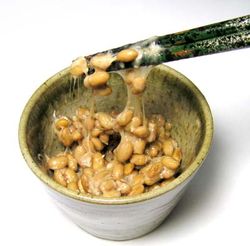 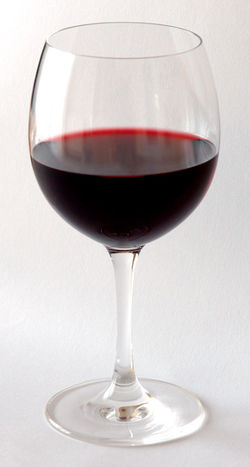 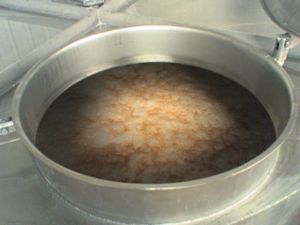 BÖLÜM 5
FERMANTASYON ENDÜSTRİLERİ
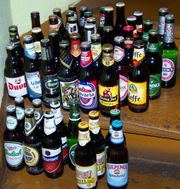 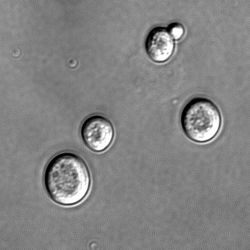 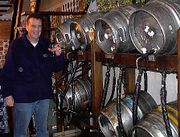 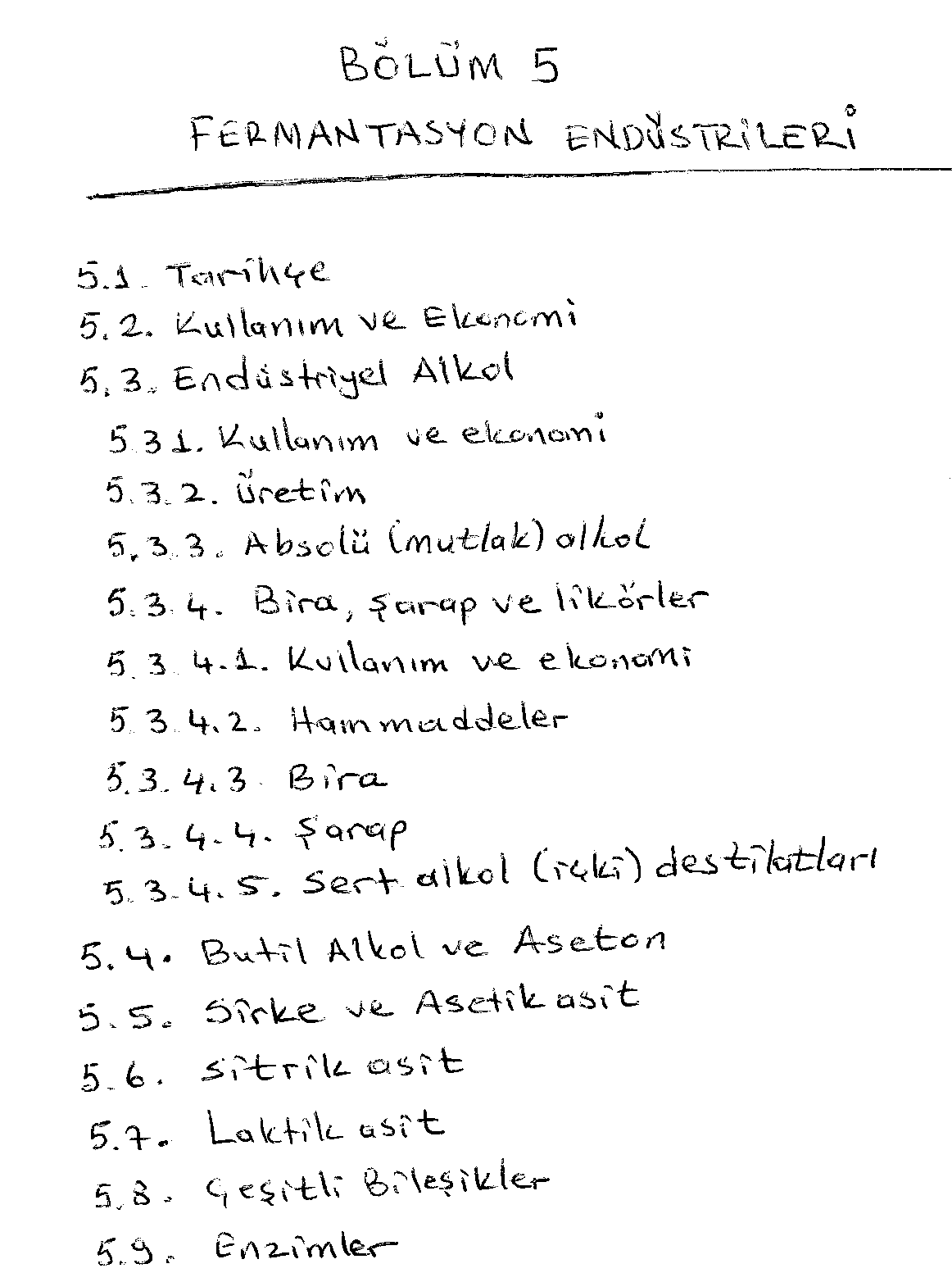 17.10.2018
KİM232 END.KİM.II-DOÇ.DR.KAMRAN POLAT-ANKARA ÜNİV., FEN FAK., KİMYA BÖL.,
2
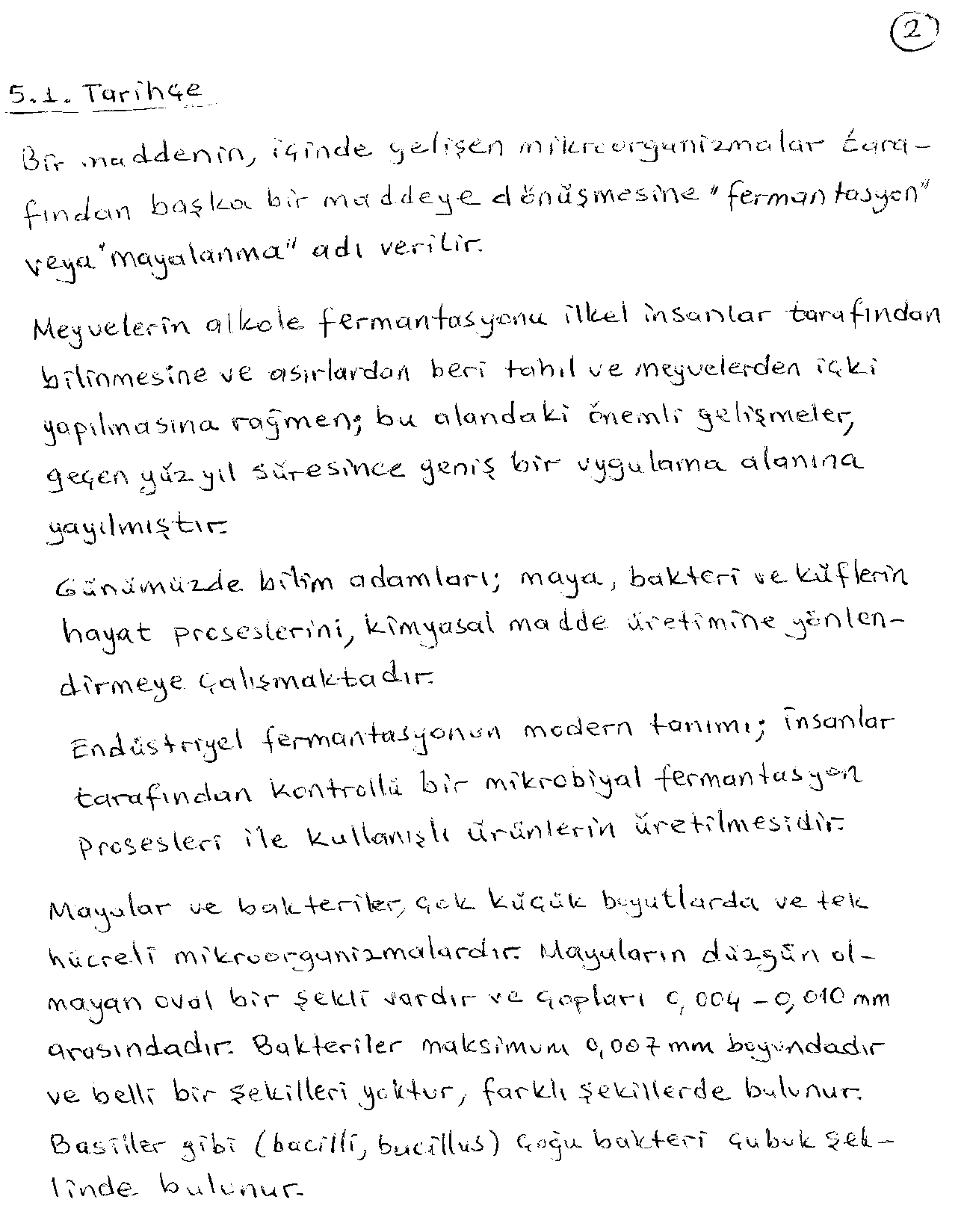 17.10.2018
KİM232 END.KİM.II-DOÇ.DR.KAMRAN POLAT-ANKARA ÜNİV., FEN FAK., KİMYA BÖL.,
3
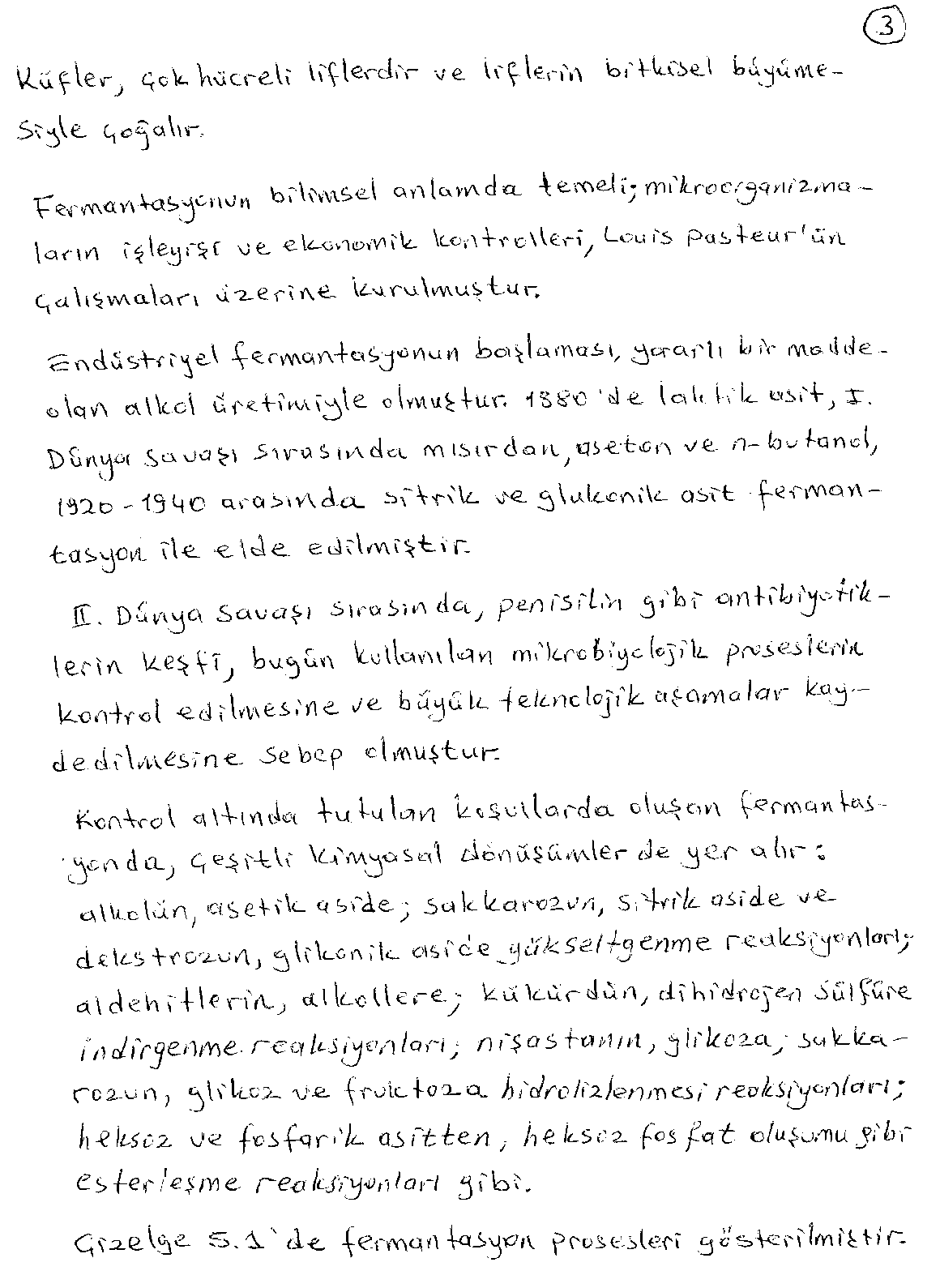 17.10.2018
KİM232 END.KİM.II-DOÇ.DR.KAMRAN POLAT-ANKARA ÜNİV., FEN FAK., KİMYA BÖL.,
4
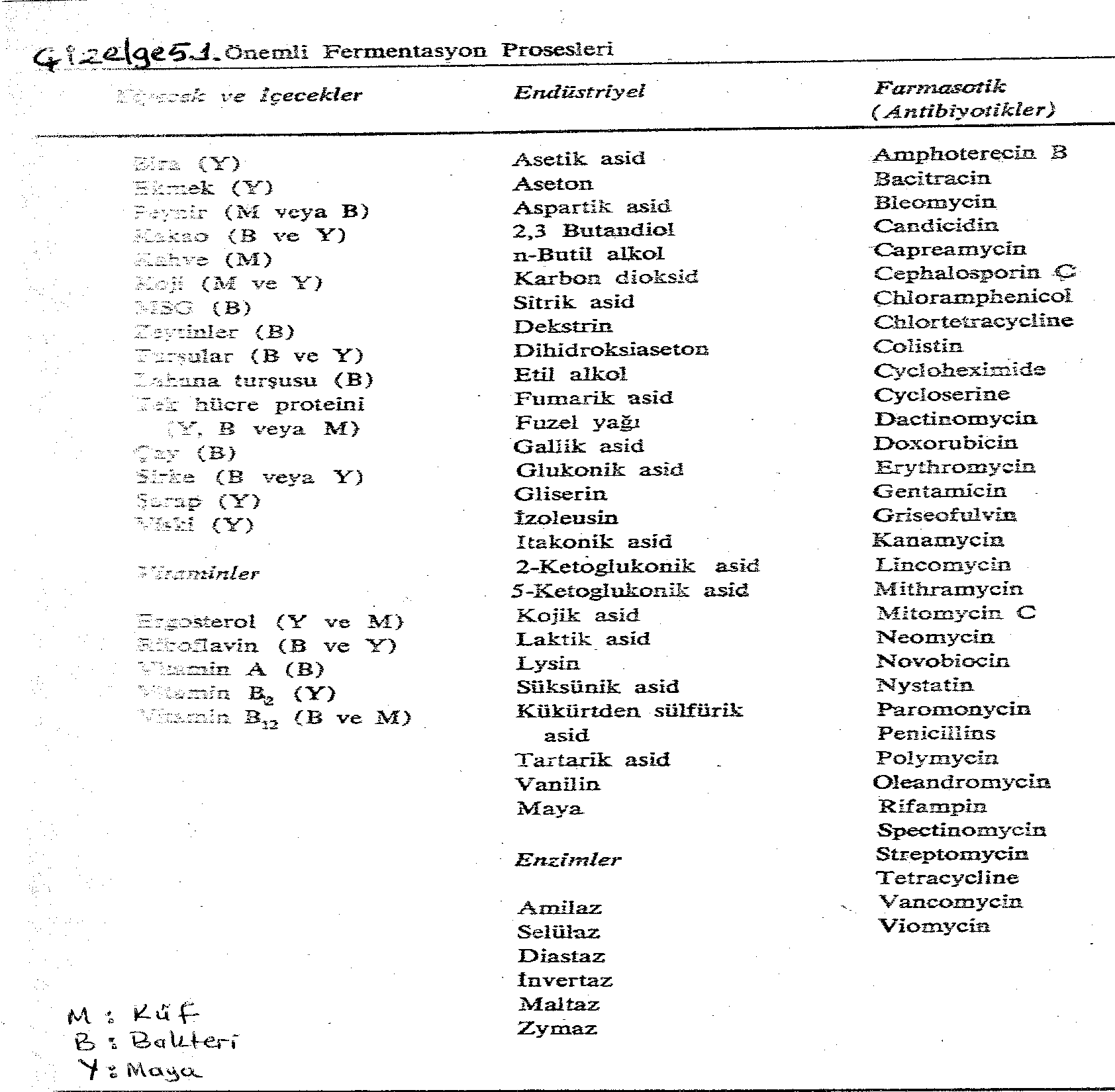 17.10.2018
KİM232 END.KİM.II-DOÇ.DR.KAMRAN POLAT-ANKARA ÜNİV., FEN FAK., KİMYA BÖL.,
5
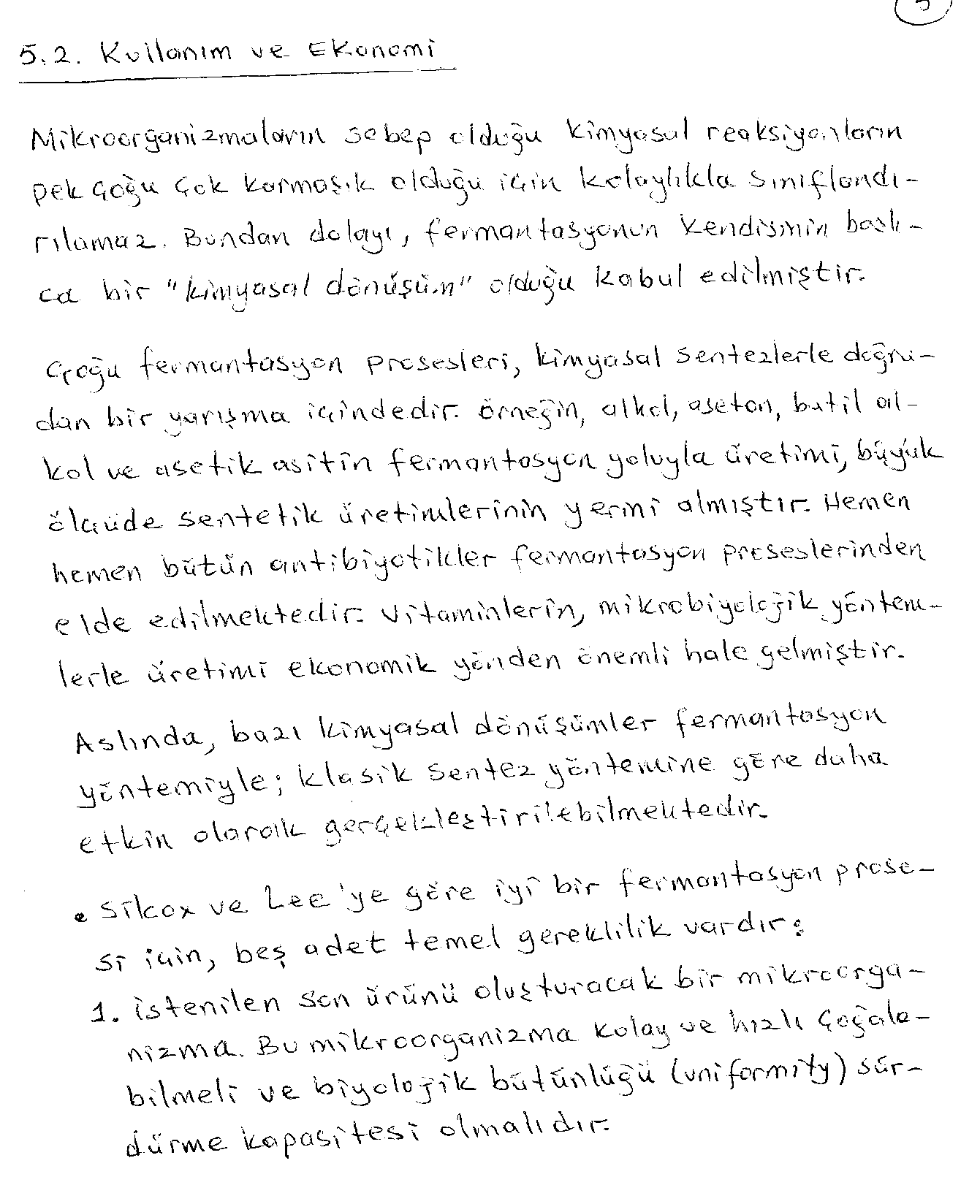 17.10.2018
KİM232 END.KİM.II-DOÇ.DR.KAMRAN POLAT-ANKARA ÜNİV., FEN FAK., KİMYA BÖL.,
6
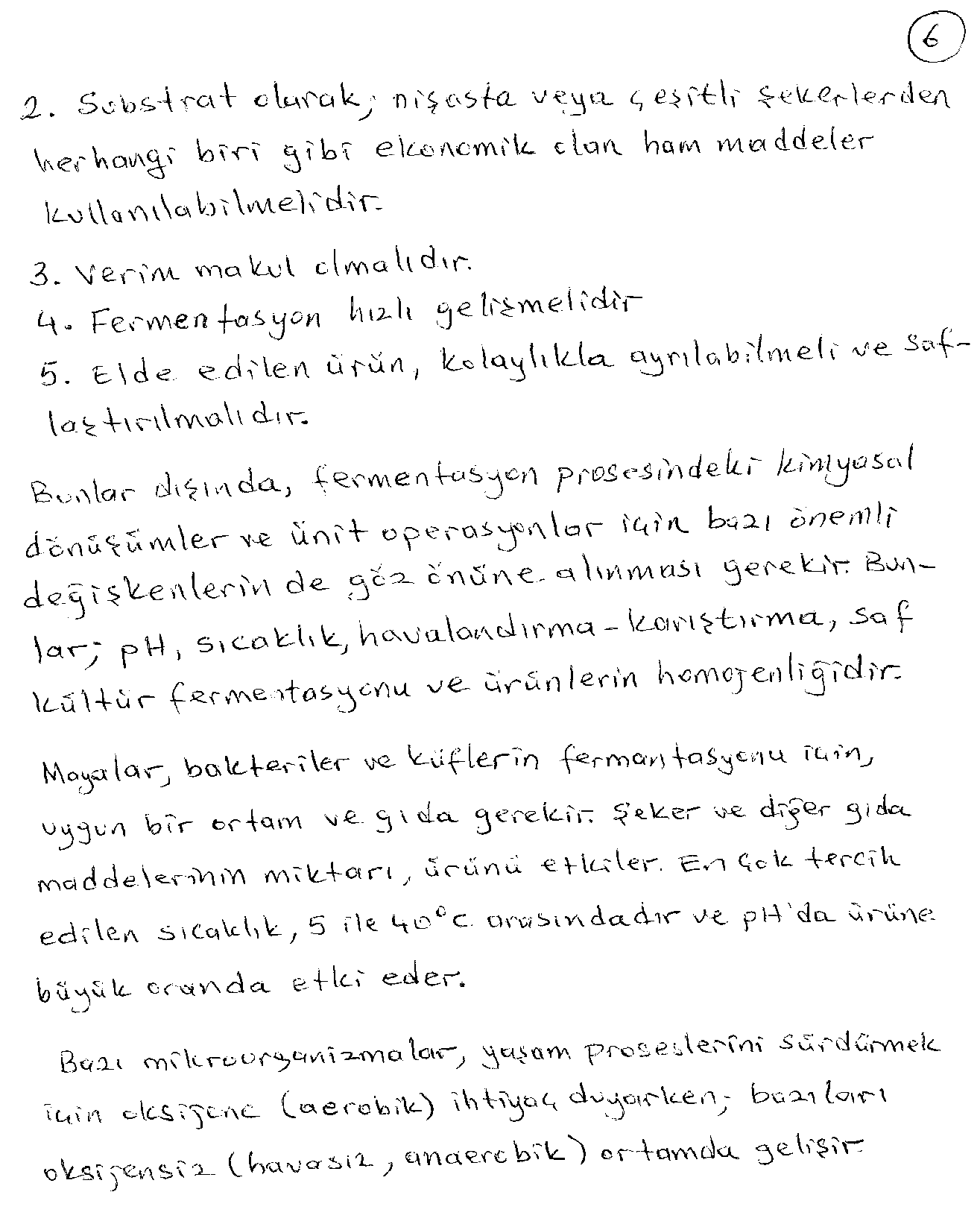 17.10.2018
KİM232 END.KİM.II-DOÇ.DR.KAMRAN POLAT-ANKARA ÜNİV., FEN FAK., KİMYA BÖL.,
7
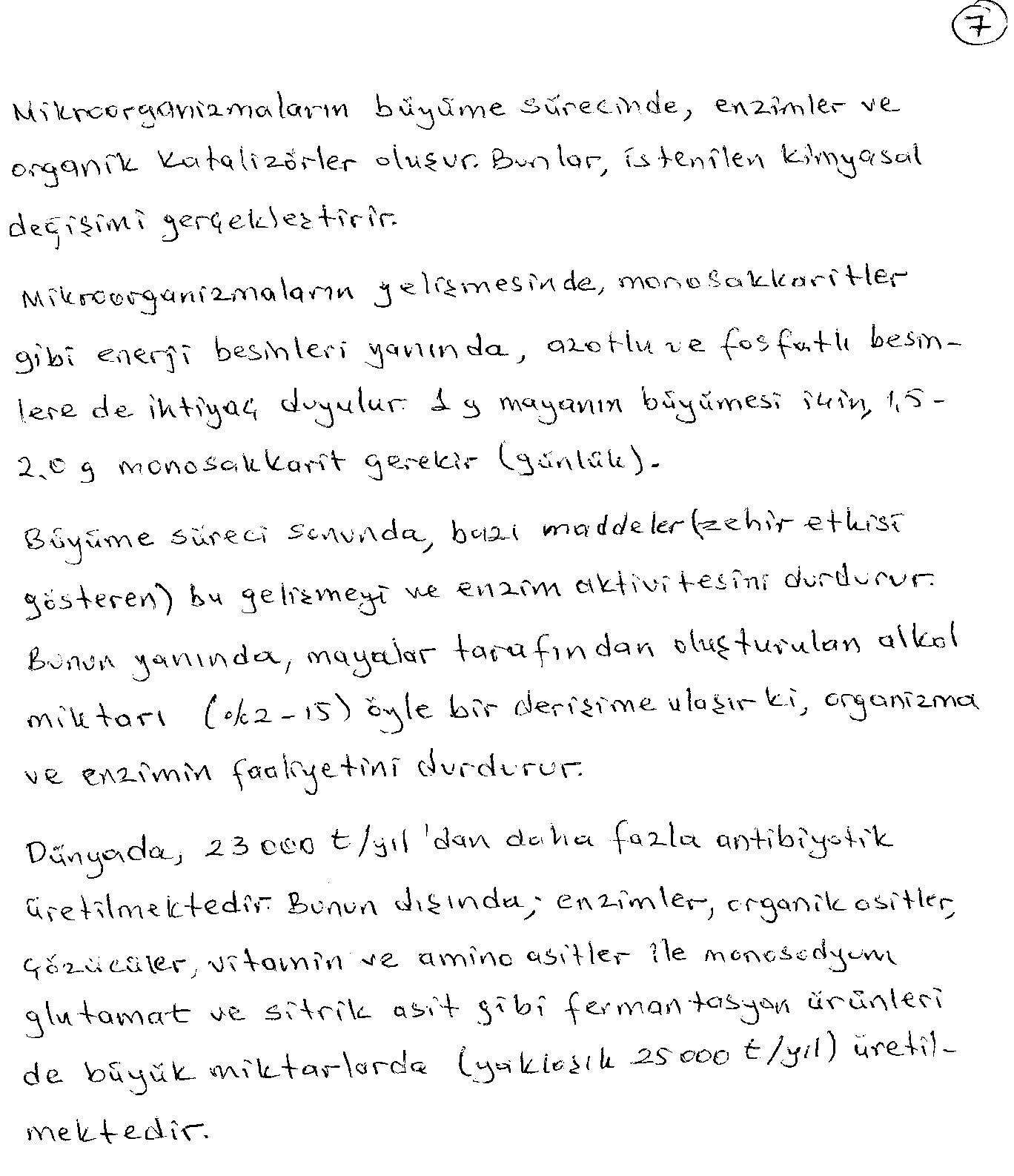 17.10.2018
KİM232 END.KİM.II-DOÇ.DR.KAMRAN POLAT-ANKARA ÜNİV., FEN FAK., KİMYA BÖL.,
8
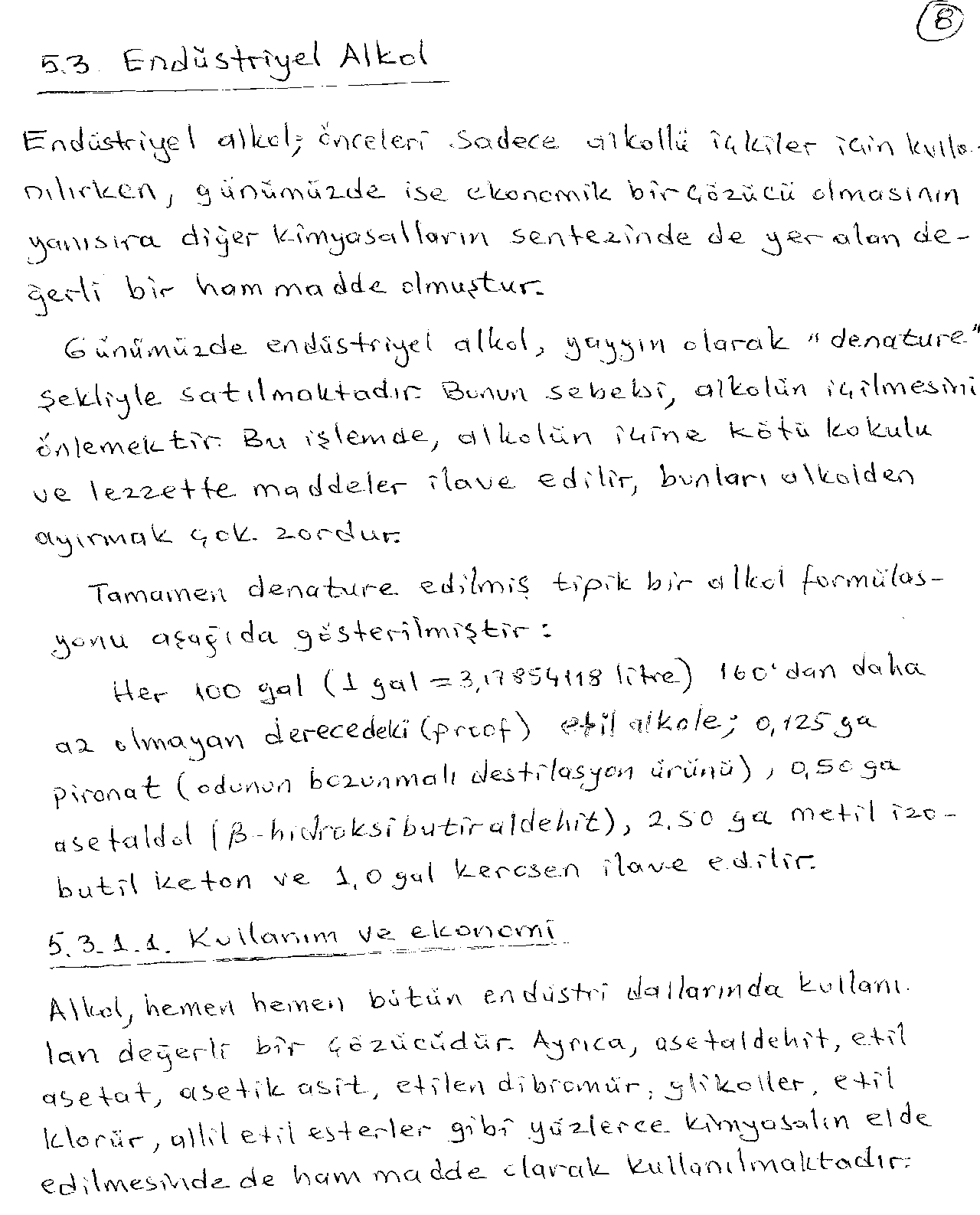 17.10.2018
KİM232 END.KİM.II-DOÇ.DR.KAMRAN POLAT-ANKARA ÜNİV., FEN FAK., KİMYA BÖL.,
9
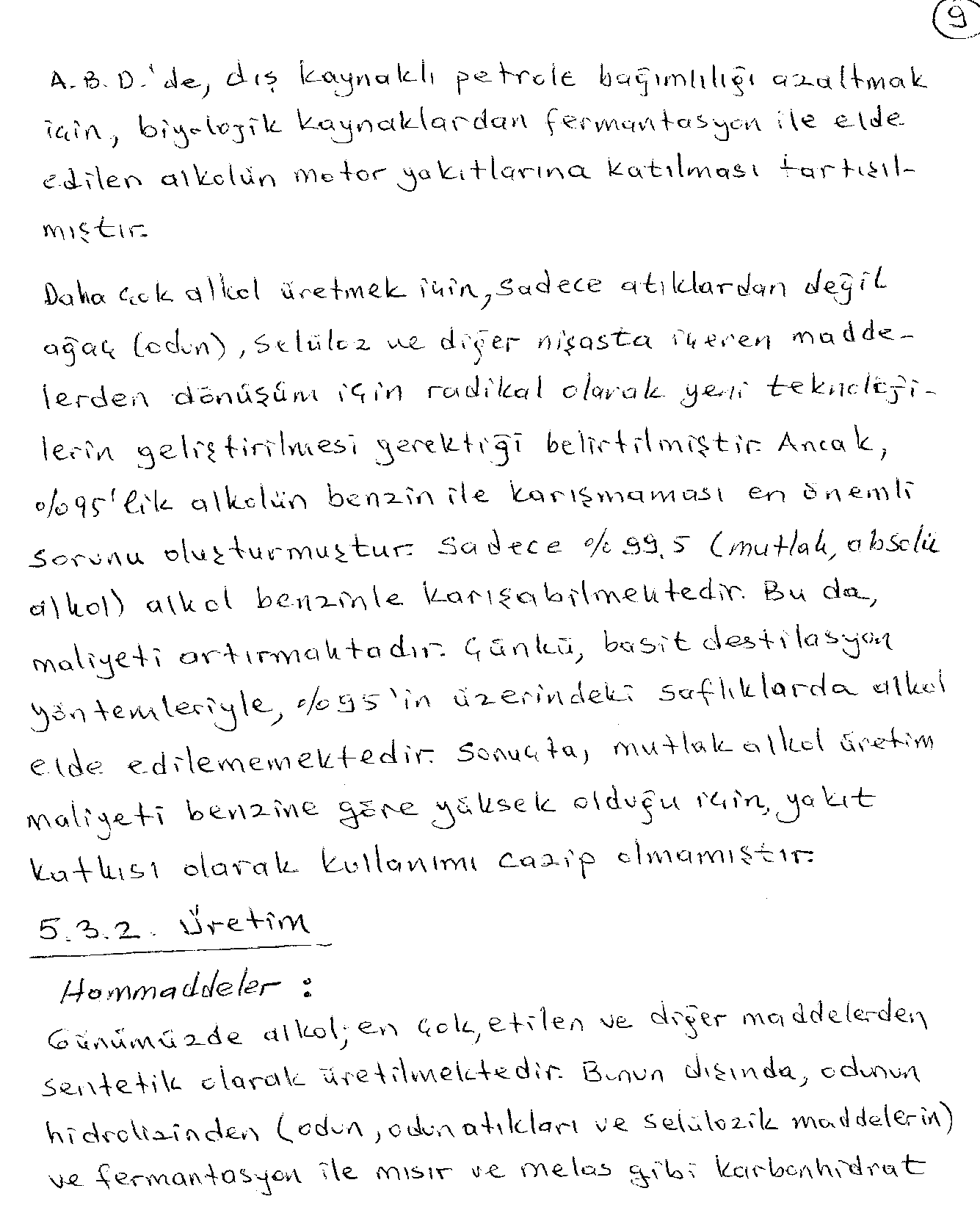 17.10.2018
KİM232 END.KİM.II-DOÇ.DR.KAMRAN POLAT-ANKARA ÜNİV., FEN FAK., KİMYA BÖL.,
10
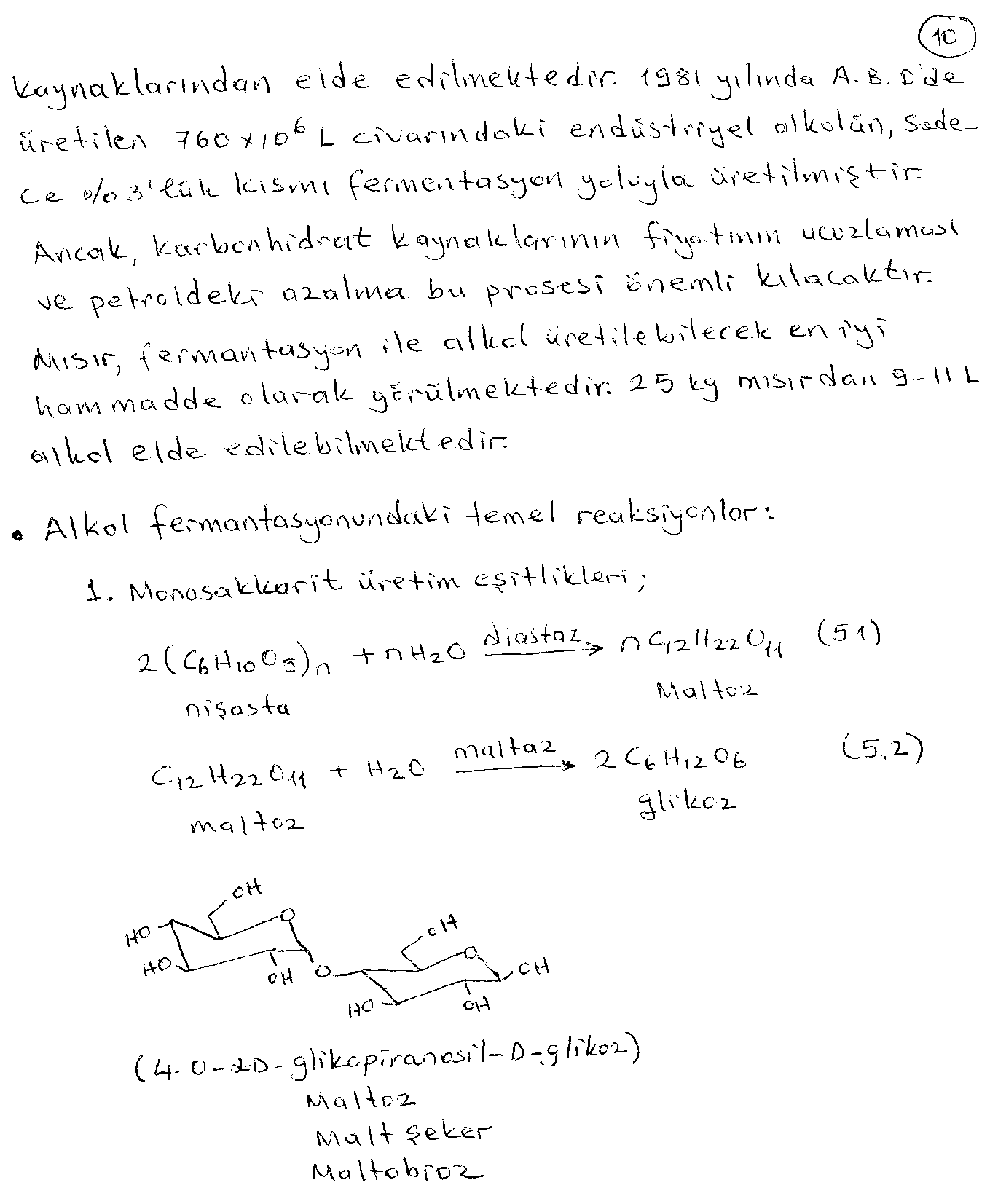 17.10.2018
KİM232 END.KİM.II-DOÇ.DR.KAMRAN POLAT-ANKARA ÜNİV., FEN FAK., KİMYA BÖL.,
11
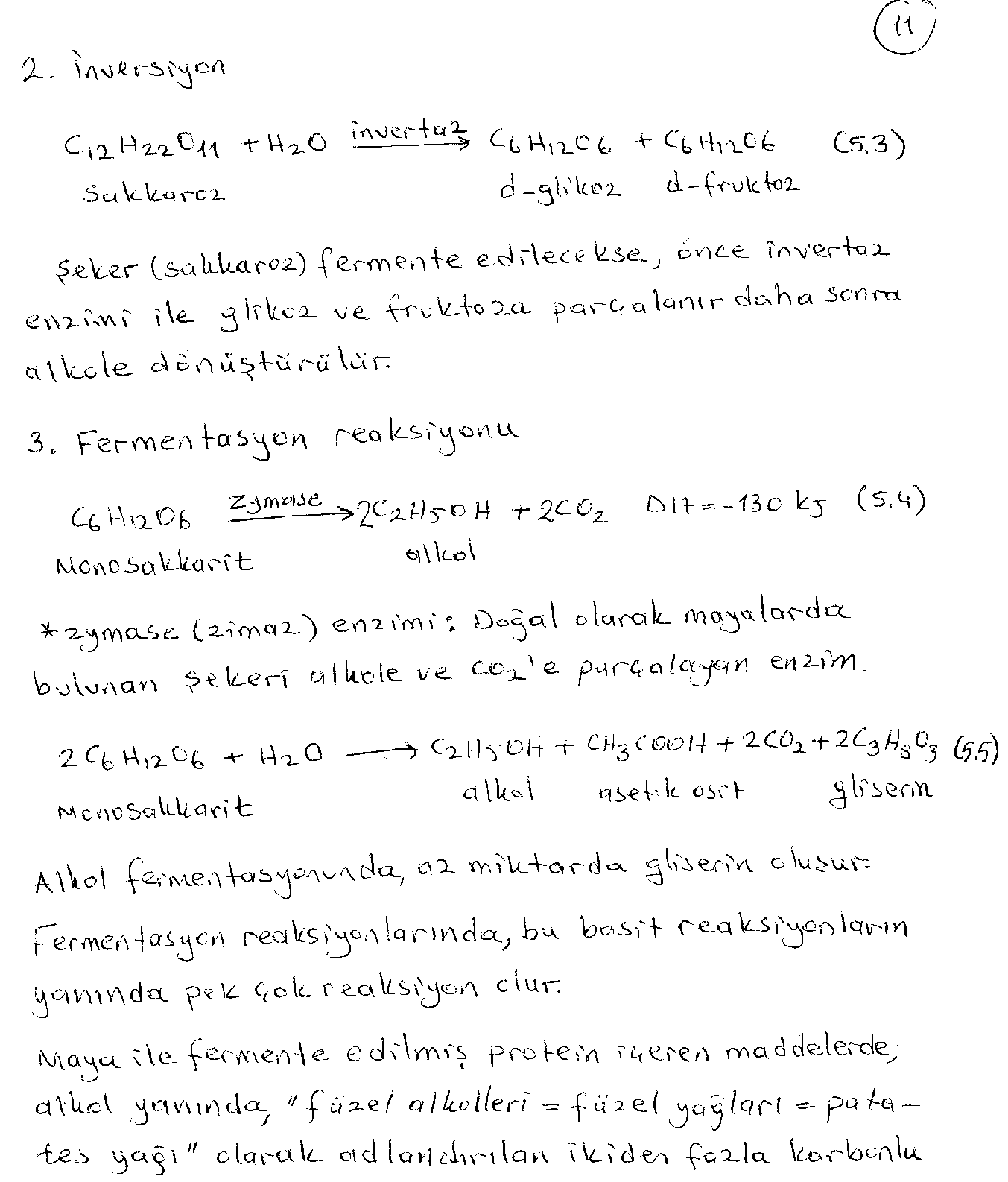 17.10.2018
KİM232 END.KİM.II-DOÇ.DR.KAMRAN POLAT-ANKARA ÜNİV., FEN FAK., KİMYA BÖL.,
12
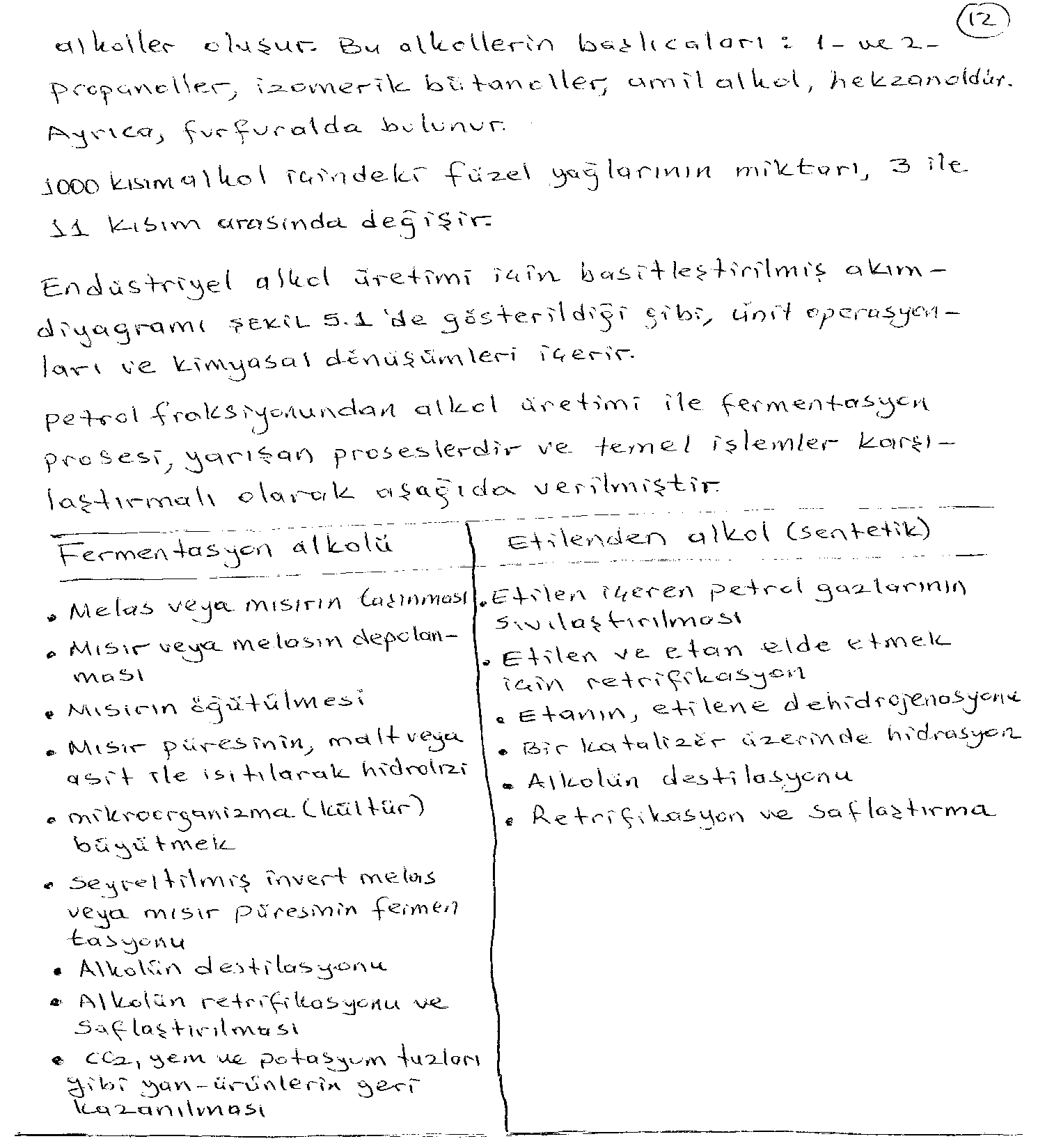 17.10.2018
KİM232 END.KİM.II-DOÇ.DR.KAMRAN POLAT-ANKARA ÜNİV., FEN FAK., KİMYA BÖL.,
13
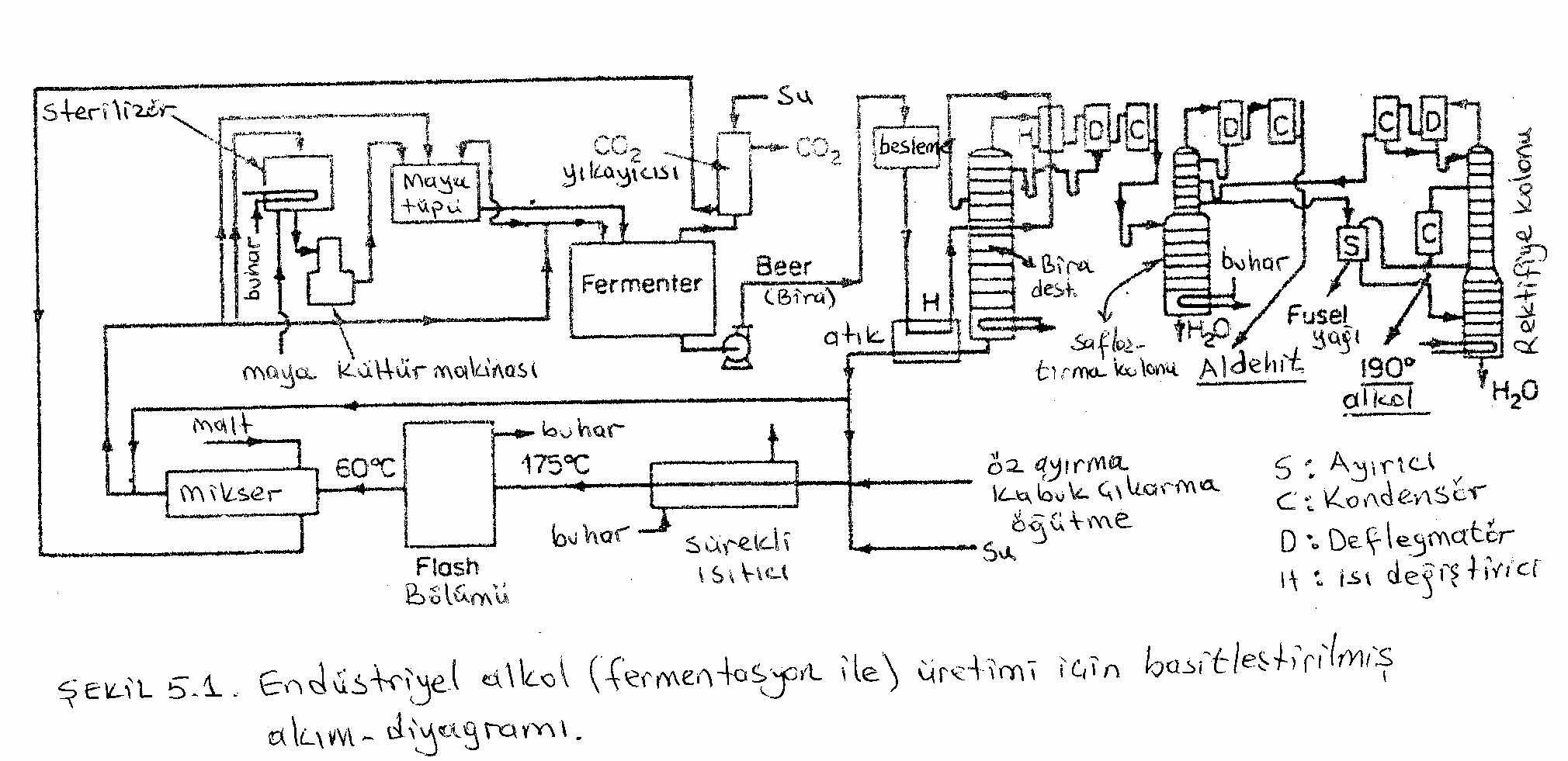 17.10.2018
KİM232 END.KİM.II-DOÇ.DR.KAMRAN POLAT-ANKARA ÜNİV., FEN FAK., KİMYA BÖL.,
14
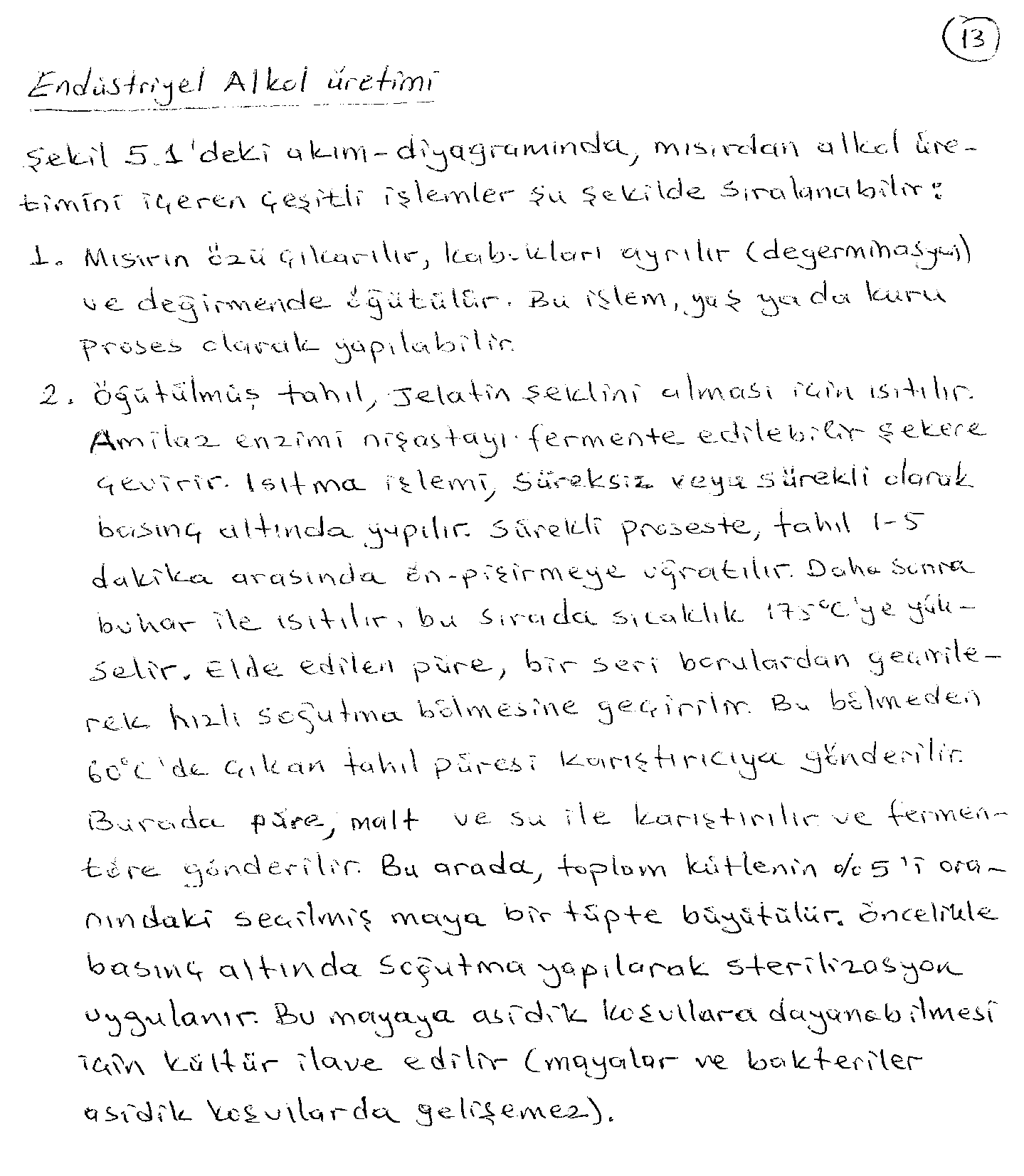 17.10.2018
KİM232 END.KİM.II-DOÇ.DR.KAMRAN POLAT-ANKARA ÜNİV., FEN FAK., KİMYA BÖL.,
15
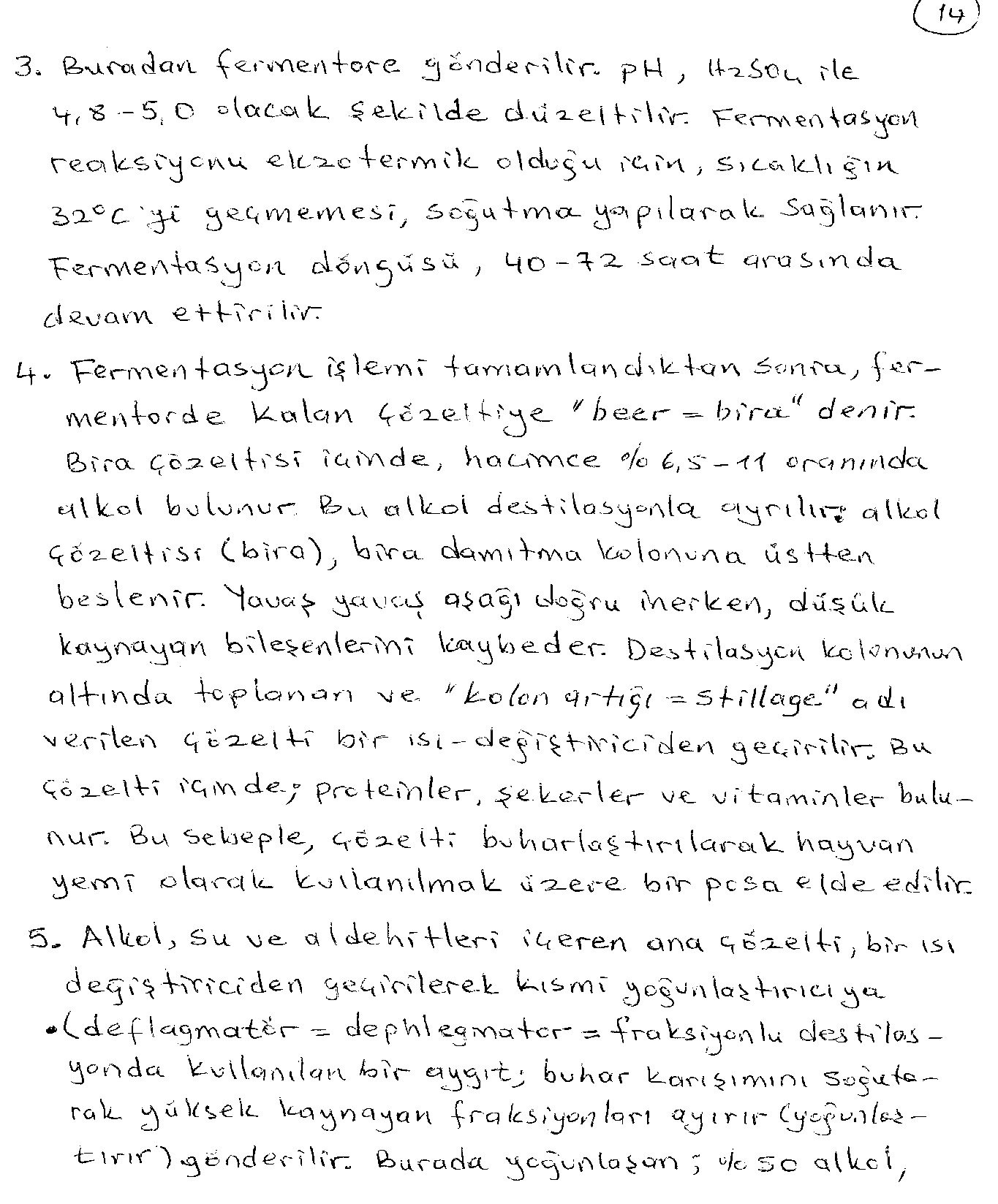 17.10.2018
KİM232 END.KİM.II-DOÇ.DR.KAMRAN POLAT-ANKARA ÜNİV., FEN FAK., KİMYA BÖL.,
16
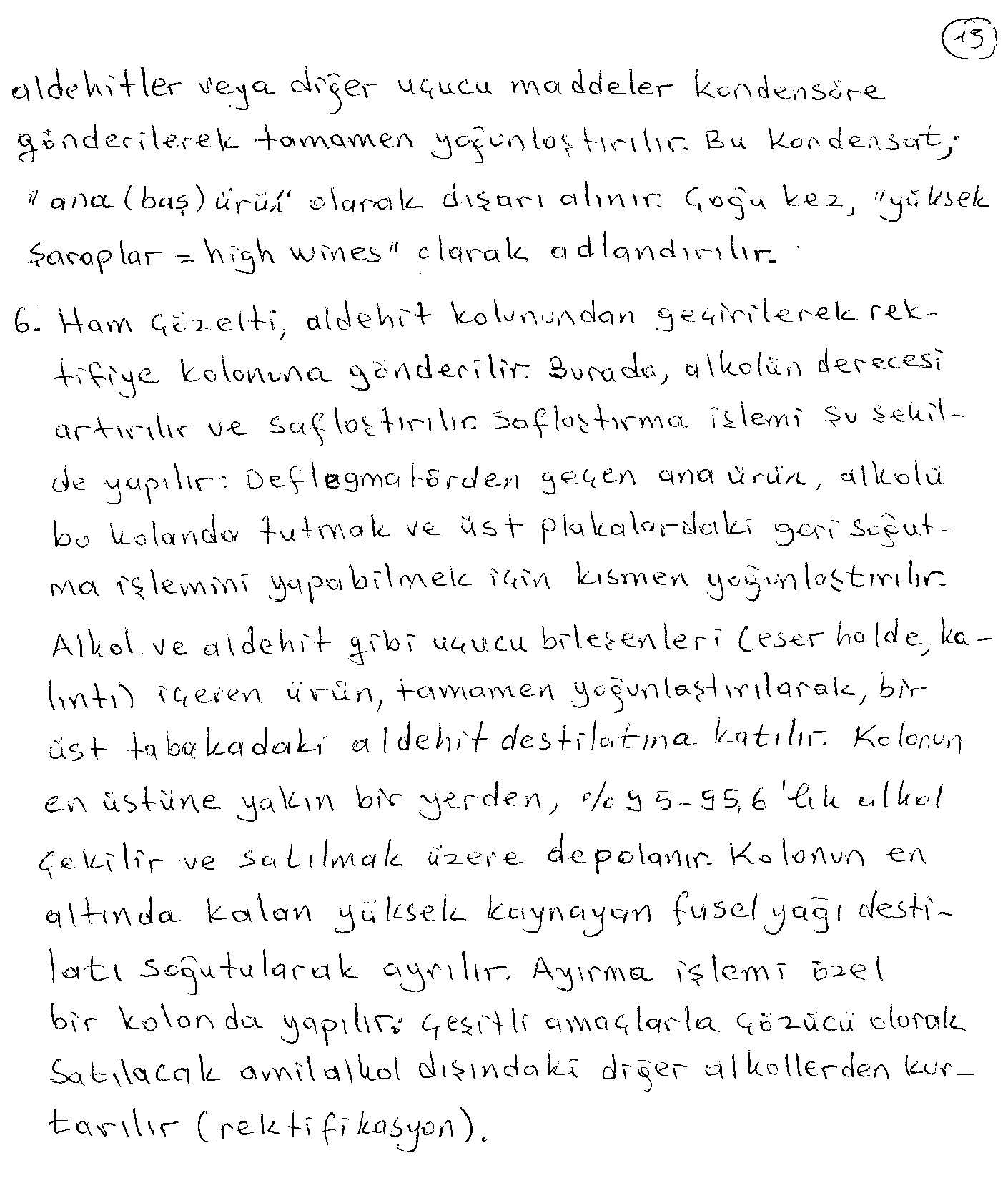 17.10.2018
KİM232 END.KİM.II-DOÇ.DR.KAMRAN POLAT-ANKARA ÜNİV., FEN FAK., KİMYA BÖL.,
17
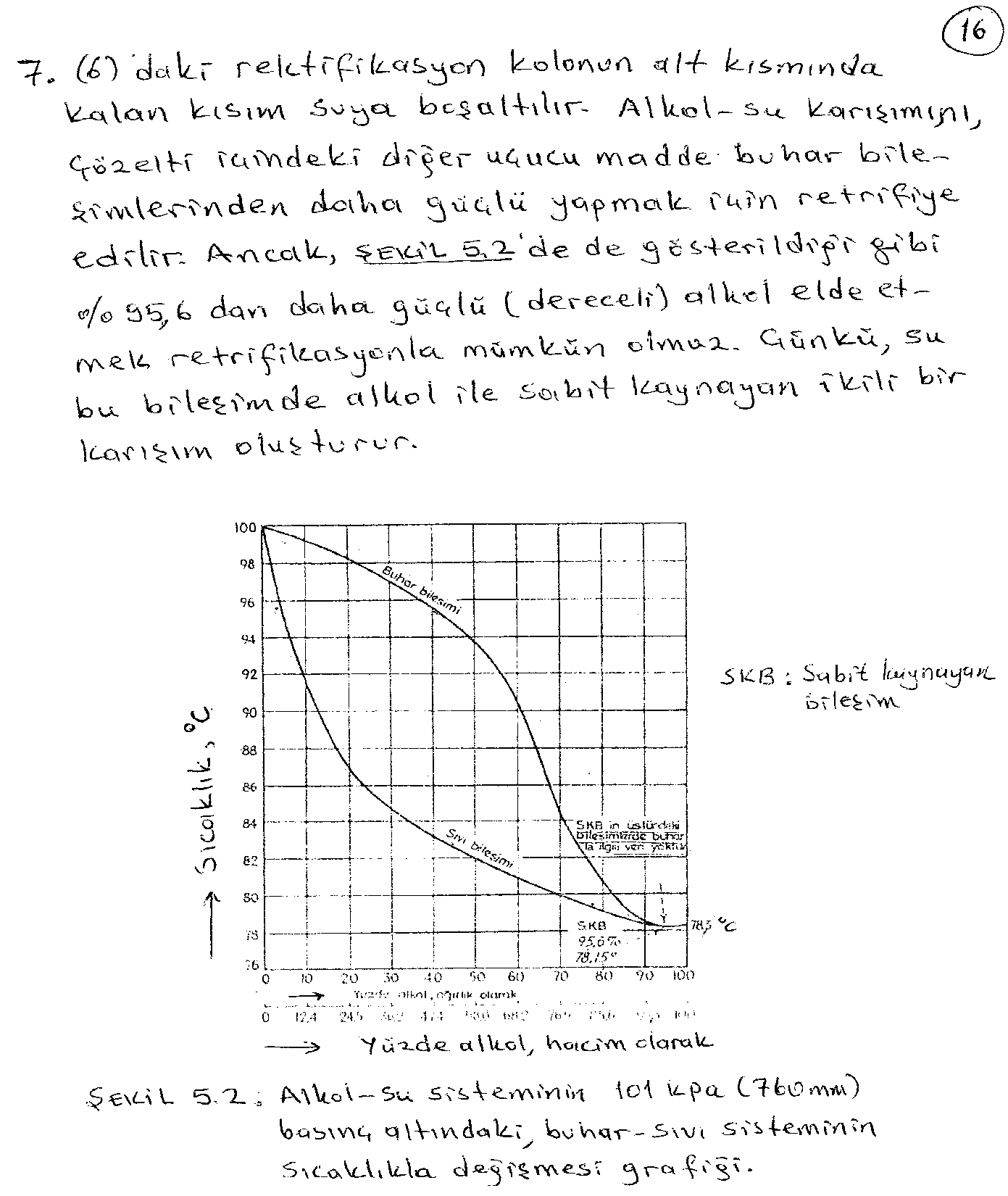 17.10.2018
KİM232 END.KİM.II-DOÇ.DR.KAMRAN POLAT-ANKARA ÜNİV., FEN FAK., KİMYA BÖL.,
18
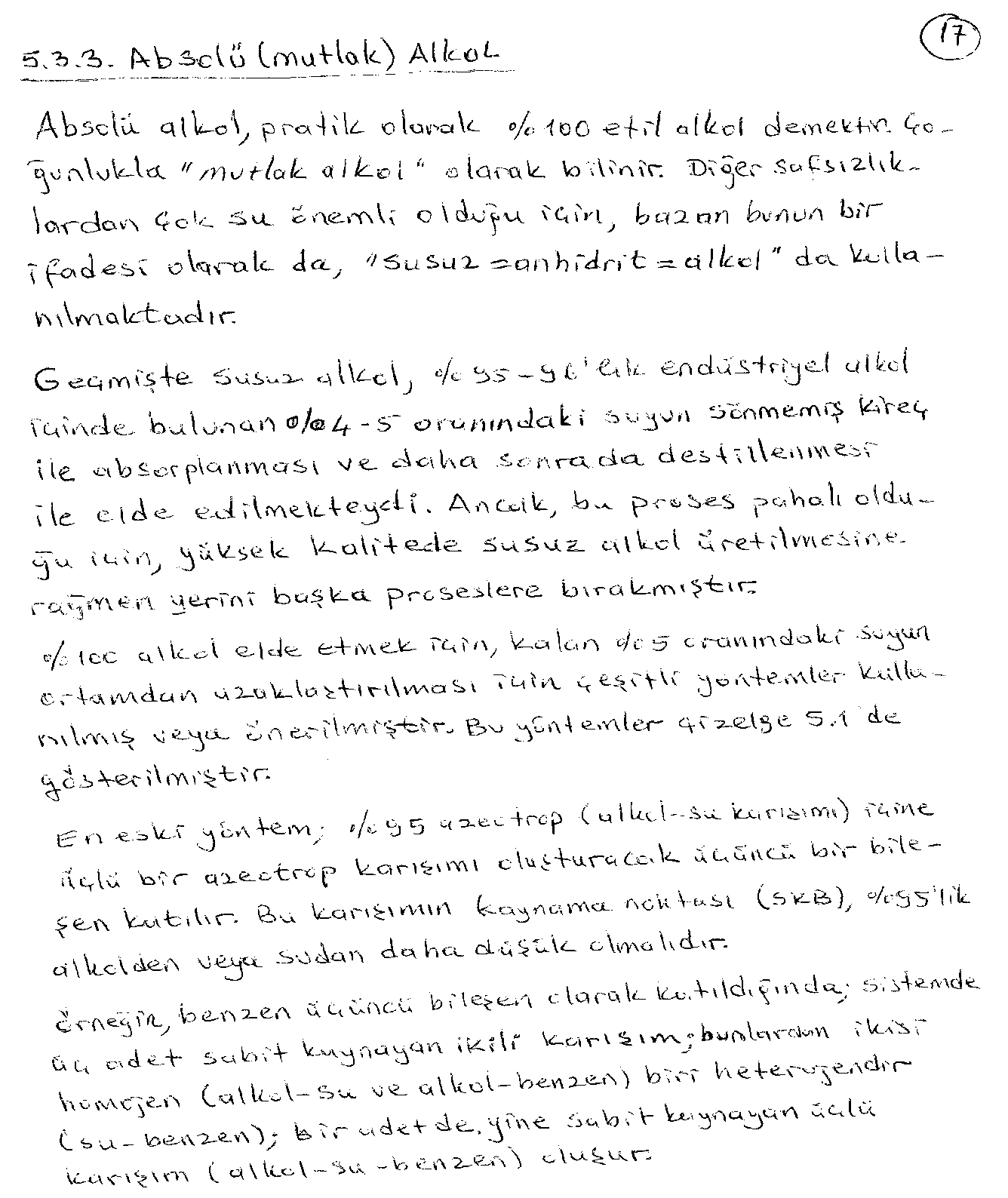 17.10.2018
KİM232 END.KİM.II-DOÇ.DR.KAMRAN POLAT-ANKARA ÜNİV., FEN FAK., KİMYA BÖL.,
19
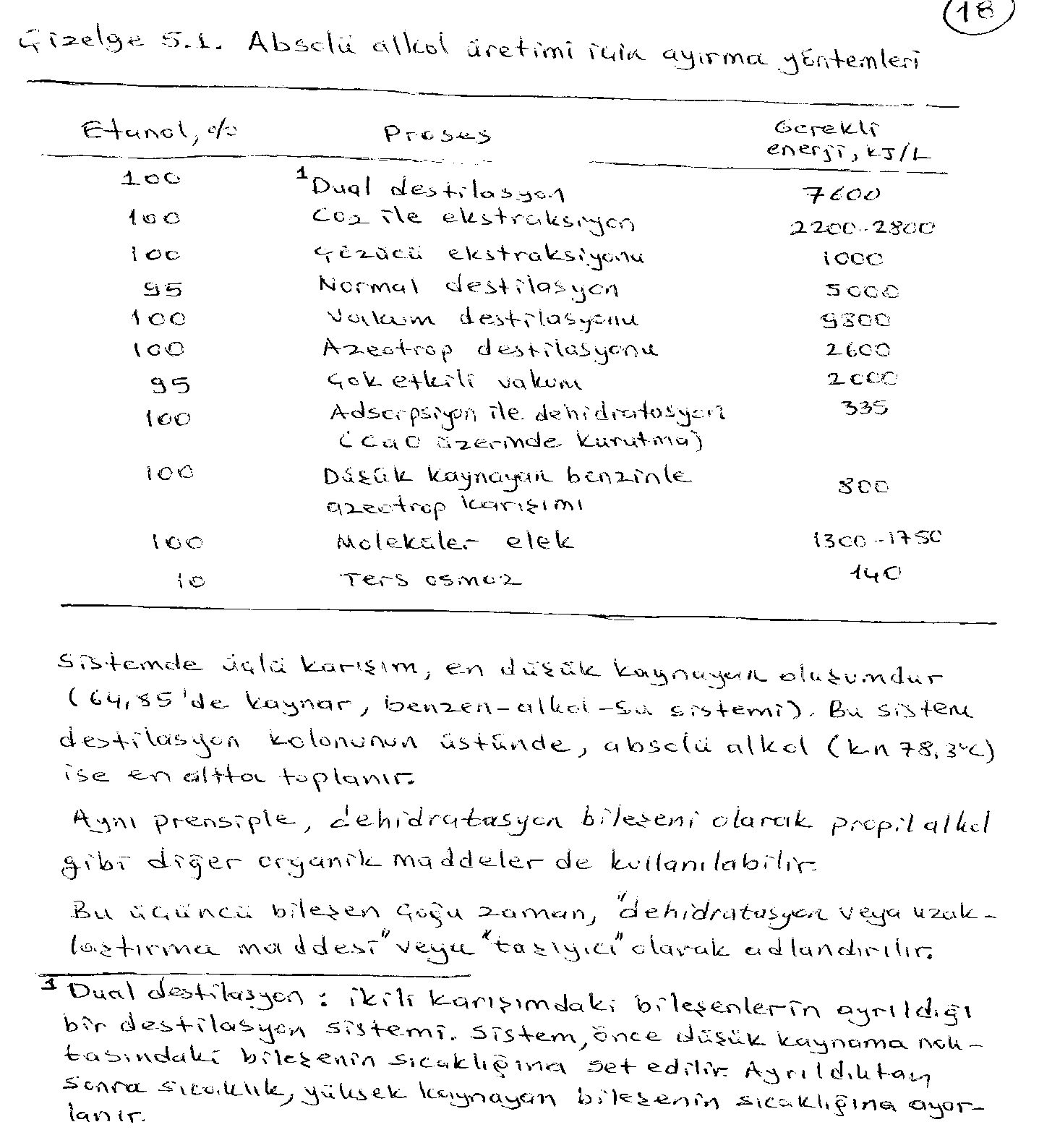 17.10.2018
KİM232 END.KİM.II-DOÇ.DR.KAMRAN POLAT-ANKARA ÜNİV., FEN FAK., KİMYA BÖL.,
20
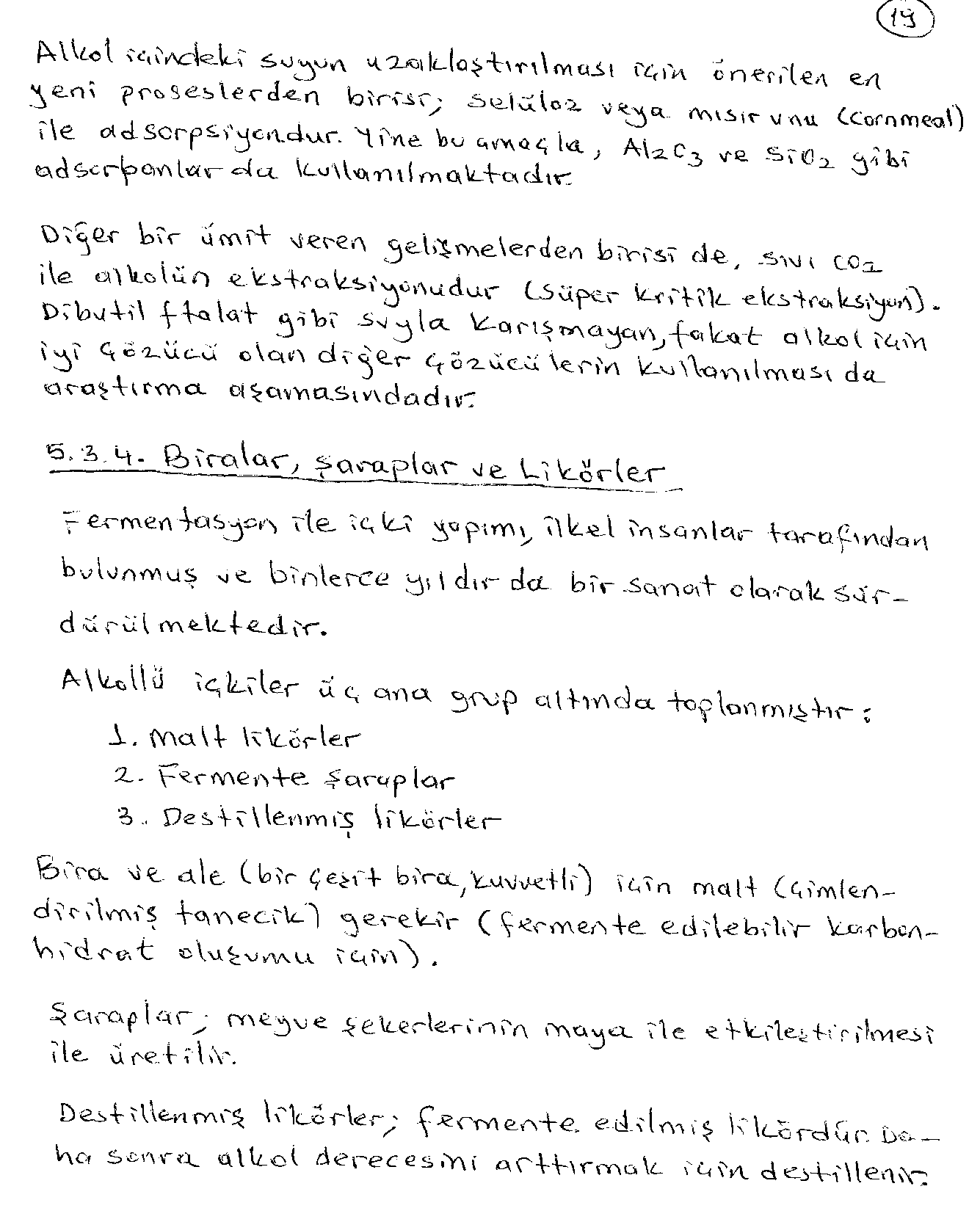 17.10.2018
KİM232 END.KİM.II-DOÇ.DR.KAMRAN POLAT-ANKARA ÜNİV., FEN FAK., KİMYA BÖL.,
21
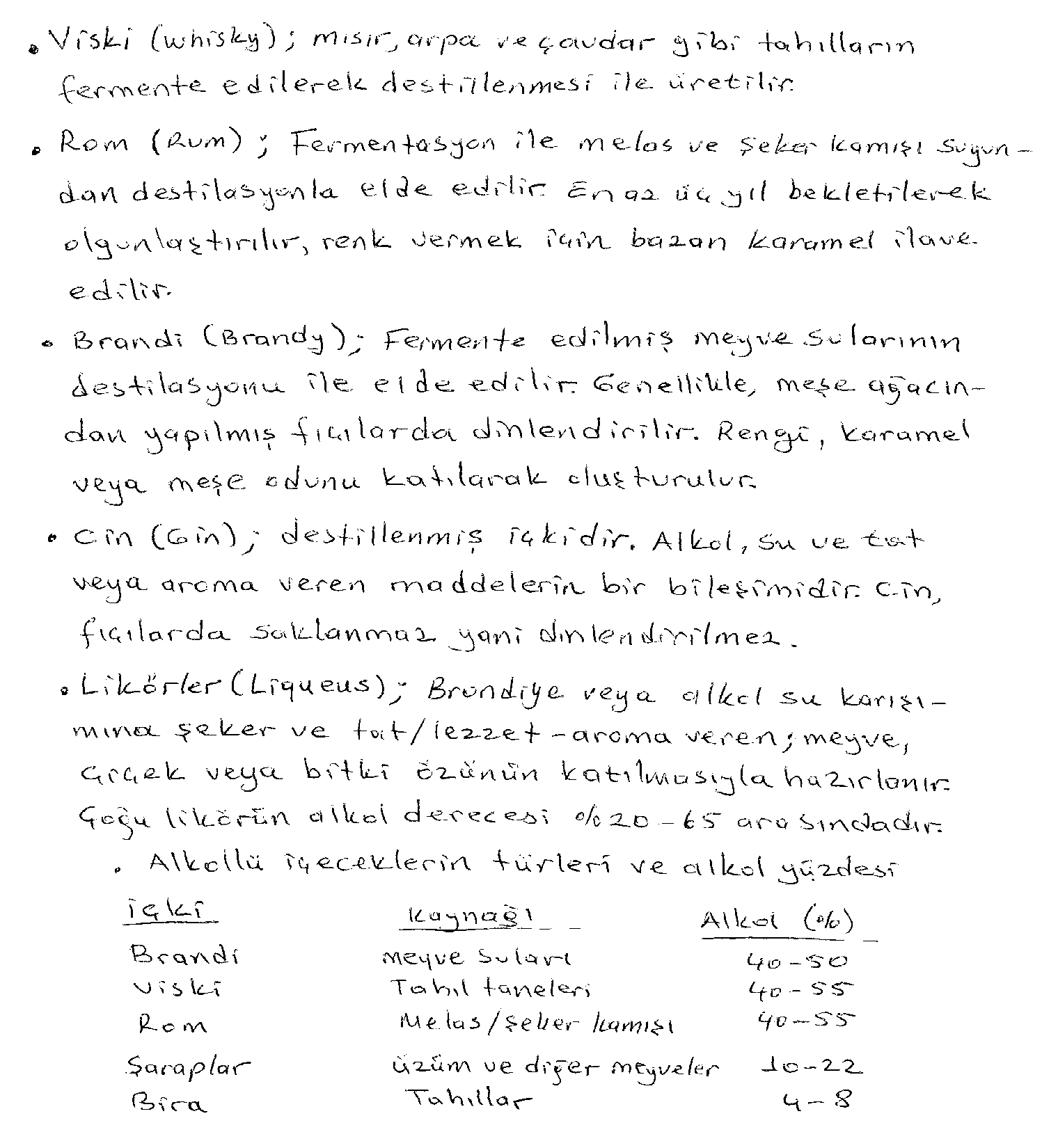 17.10.2018
KİM232 END.KİM.II-DOÇ.DR.KAMRAN POLAT-ANKARA ÜNİV., FEN FAK., KİMYA BÖL.,
22
ALCOHOL CONTENT IN VARIOUS BEVERAGES
17.10.2018
KİM232 END.KİM.II-DOÇ.DR.KAMRAN POLAT-ANKARA ÜNİV., FEN FAK., KİMYA BÖL.,
23
Alkol fermentasyonu için hammadde kaynakları
17.10.2018
KİM232 END.KİM.II-DOÇ.DR.KAMRAN POLAT-ANKARA ÜNİV., FEN FAK., KİMYA BÖL.,
24
Trace elements : Fe, Zn, Cu, Mn, Mo, Co
Glikozun fermantasyonu
2CH3CH2OH
+
2CO2
C6H1206
17.10.2018
in the presence of yeast
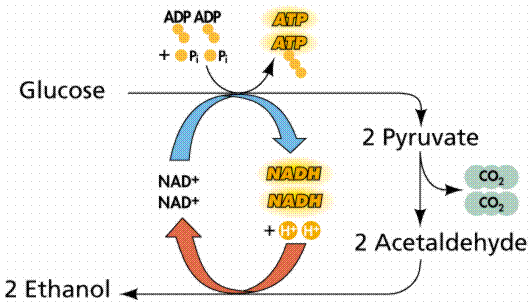 KİM232 END.KİM.II-DOÇ.DR.KAMRAN POLAT-ANKARA ÜNİV., FEN FAK., KİMYA BÖL.,
25
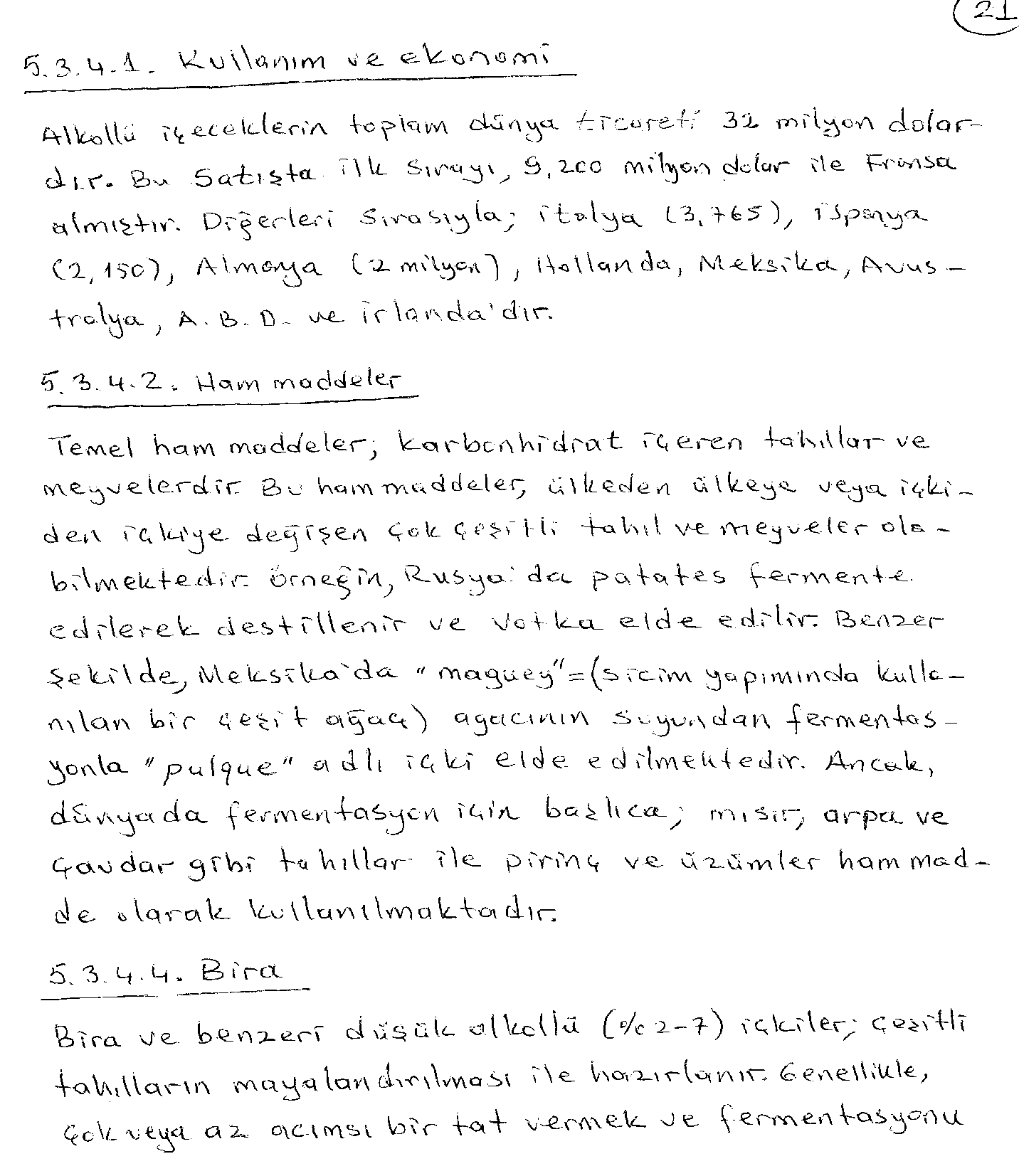 17.10.2018
KİM232 END.KİM.II-DOÇ.DR.KAMRAN POLAT-ANKARA ÜNİV., FEN FAK., KİMYA BÖL.,
26
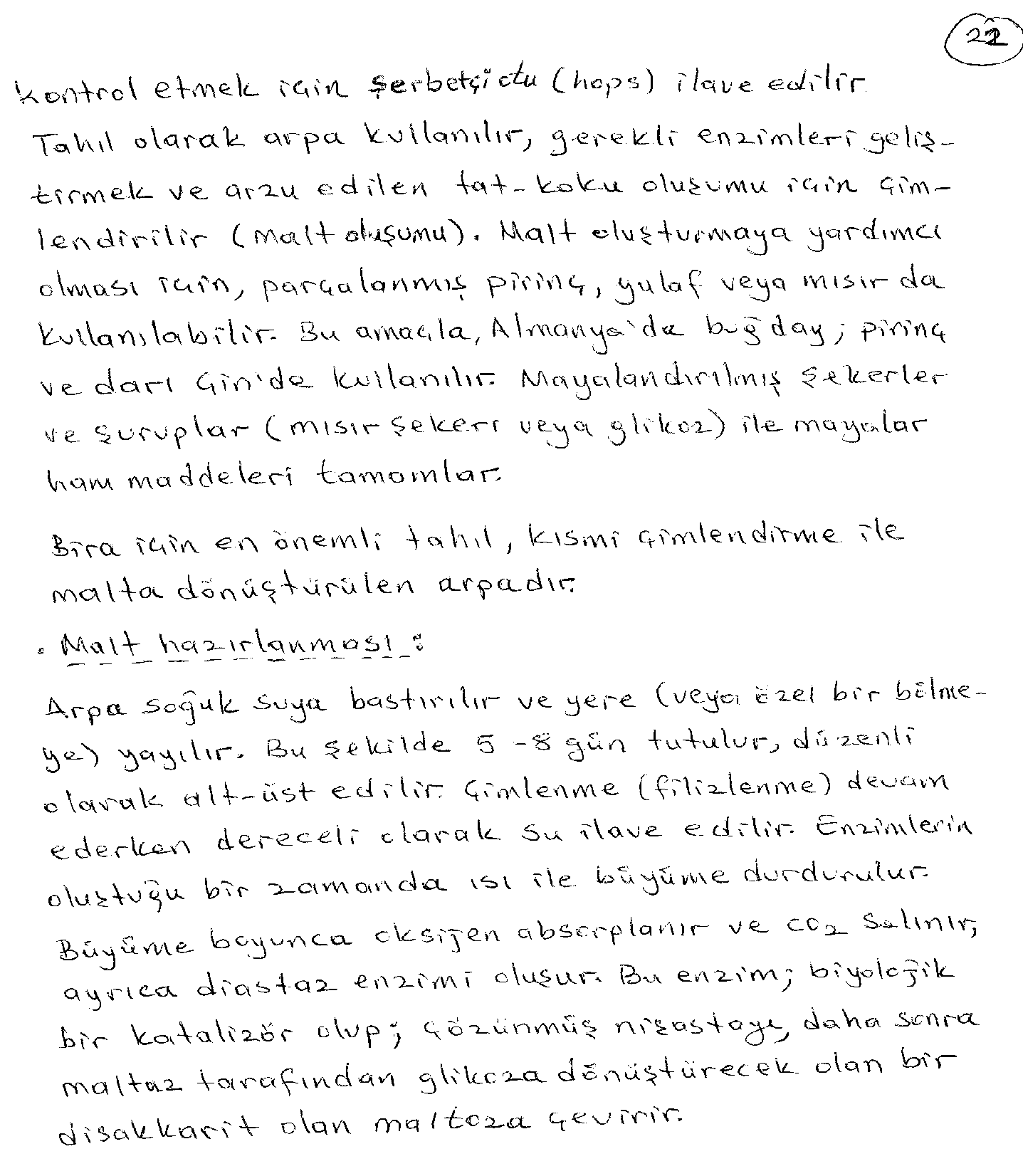 17.10.2018
KİM232 END.KİM.II-DOÇ.DR.KAMRAN POLAT-ANKARA ÜNİV., FEN FAK., KİMYA BÖL.,
27
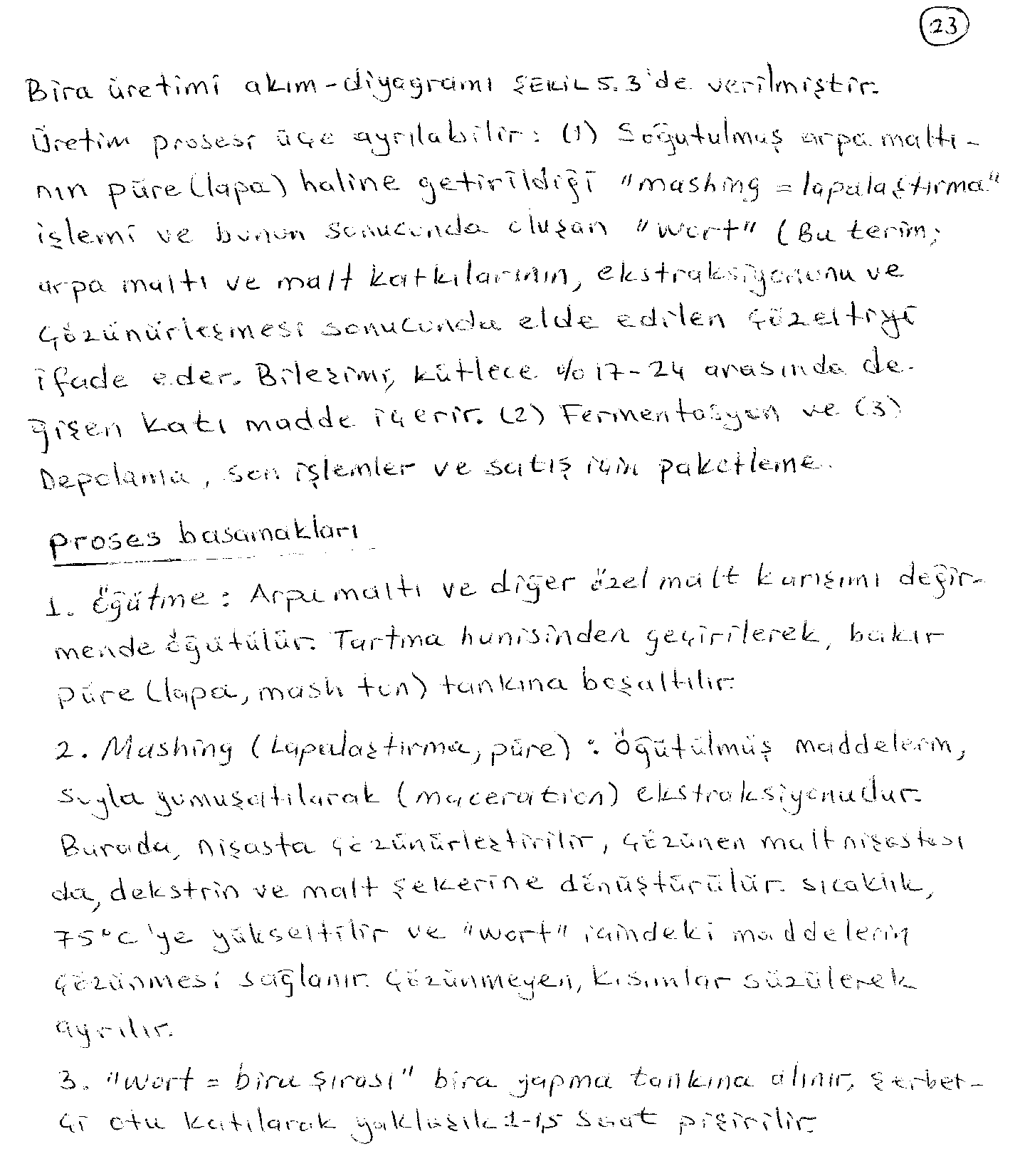 17.10.2018
KİM232 END.KİM.II-DOÇ.DR.KAMRAN POLAT-ANKARA ÜNİV., FEN FAK., KİMYA BÖL.,
28
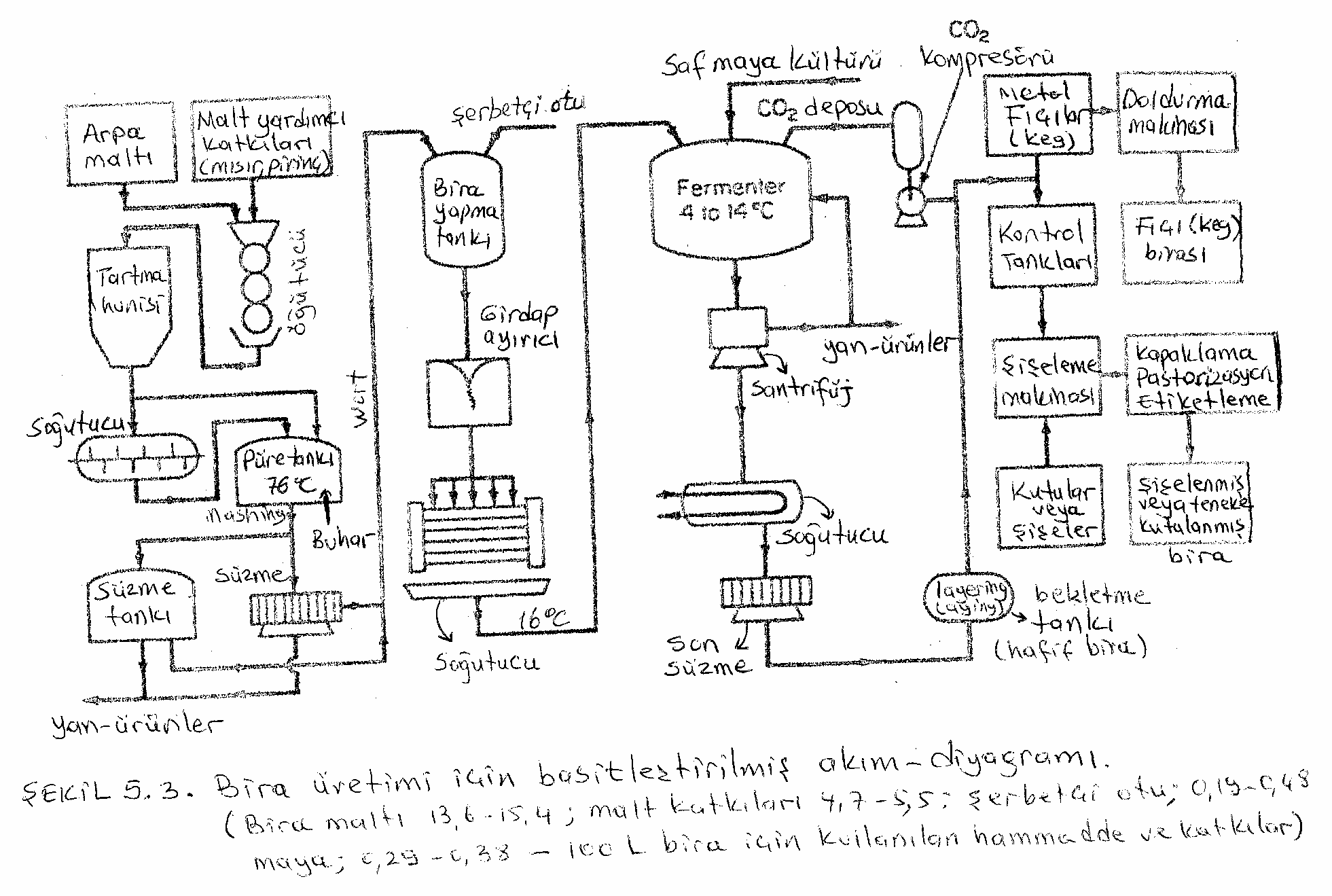 17.10.2018
KİM232 END.KİM.II-DOÇ.DR.KAMRAN POLAT-ANKARA ÜNİV., FEN FAK., KİMYA BÖL.,
29
A keg is a metal container (usually constructed of stainless steel) used to hold beer and other alcoholic or non-alcoholic drinks, carbonated or not carbonated, generally under pressure. The keg was introduced in the early 1960's to allow for more efficient cleaning and filling in the brewery.
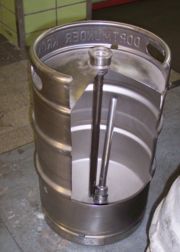 17.10.2018
KİM232 END.KİM.II-DOÇ.DR.KAMRAN POLAT-ANKARA ÜNİV., FEN FAK., KİMYA BÖL.,
30
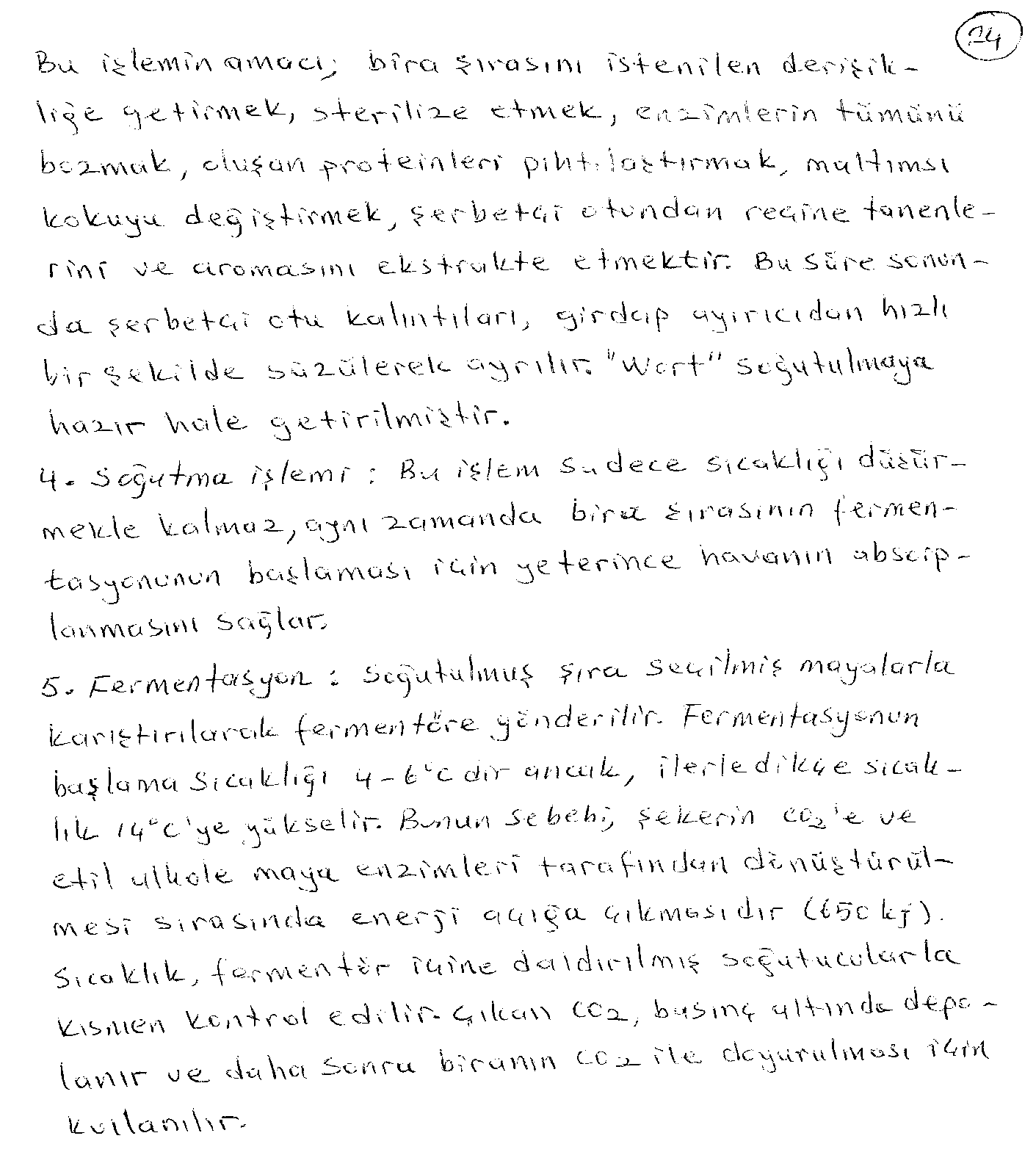 17.10.2018
KİM232 END.KİM.II-DOÇ.DR.KAMRAN POLAT-ANKARA ÜNİV., FEN FAK., KİMYA BÖL.,
31
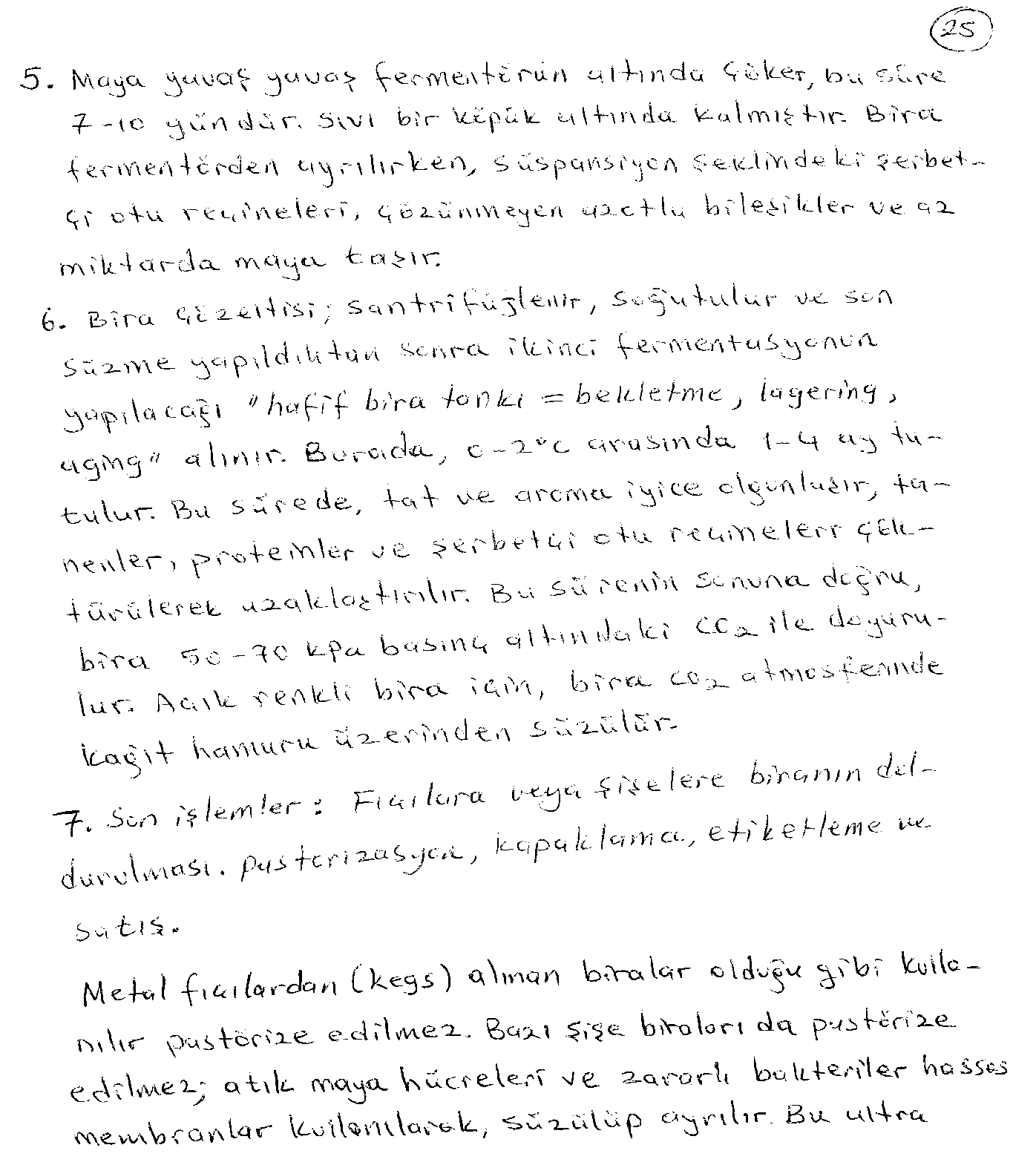 17.10.2018
KİM232 END.KİM.II-DOÇ.DR.KAMRAN POLAT-ANKARA ÜNİV., FEN FAK., KİMYA BÖL.,
32
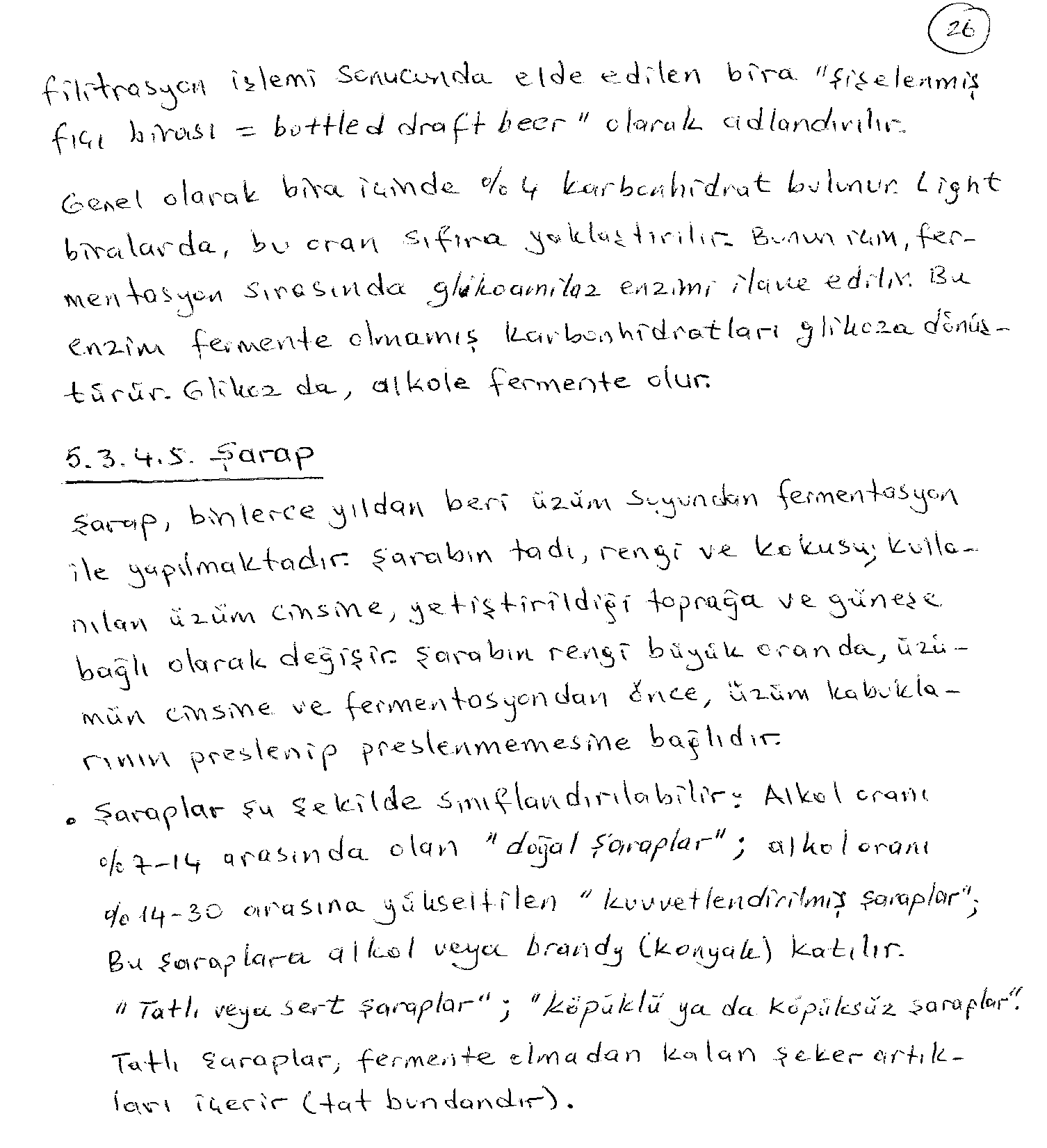 17.10.2018
KİM232 END.KİM.II-DOÇ.DR.KAMRAN POLAT-ANKARA ÜNİV., FEN FAK., KİMYA BÖL.,
33
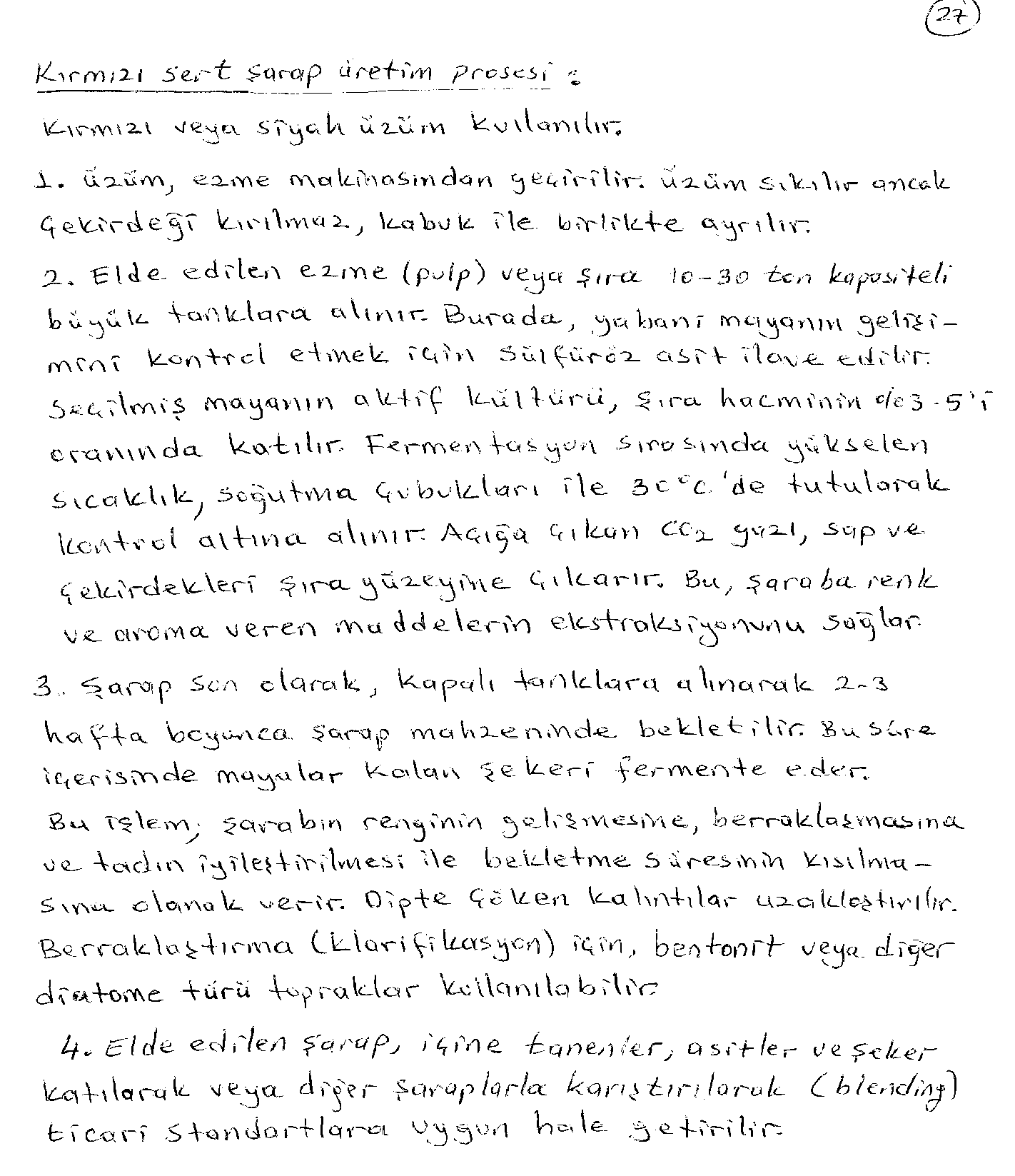 17.10.2018
KİM232 END.KİM.II-DOÇ.DR.KAMRAN POLAT-ANKARA ÜNİV., FEN FAK., KİMYA BÖL.,
34
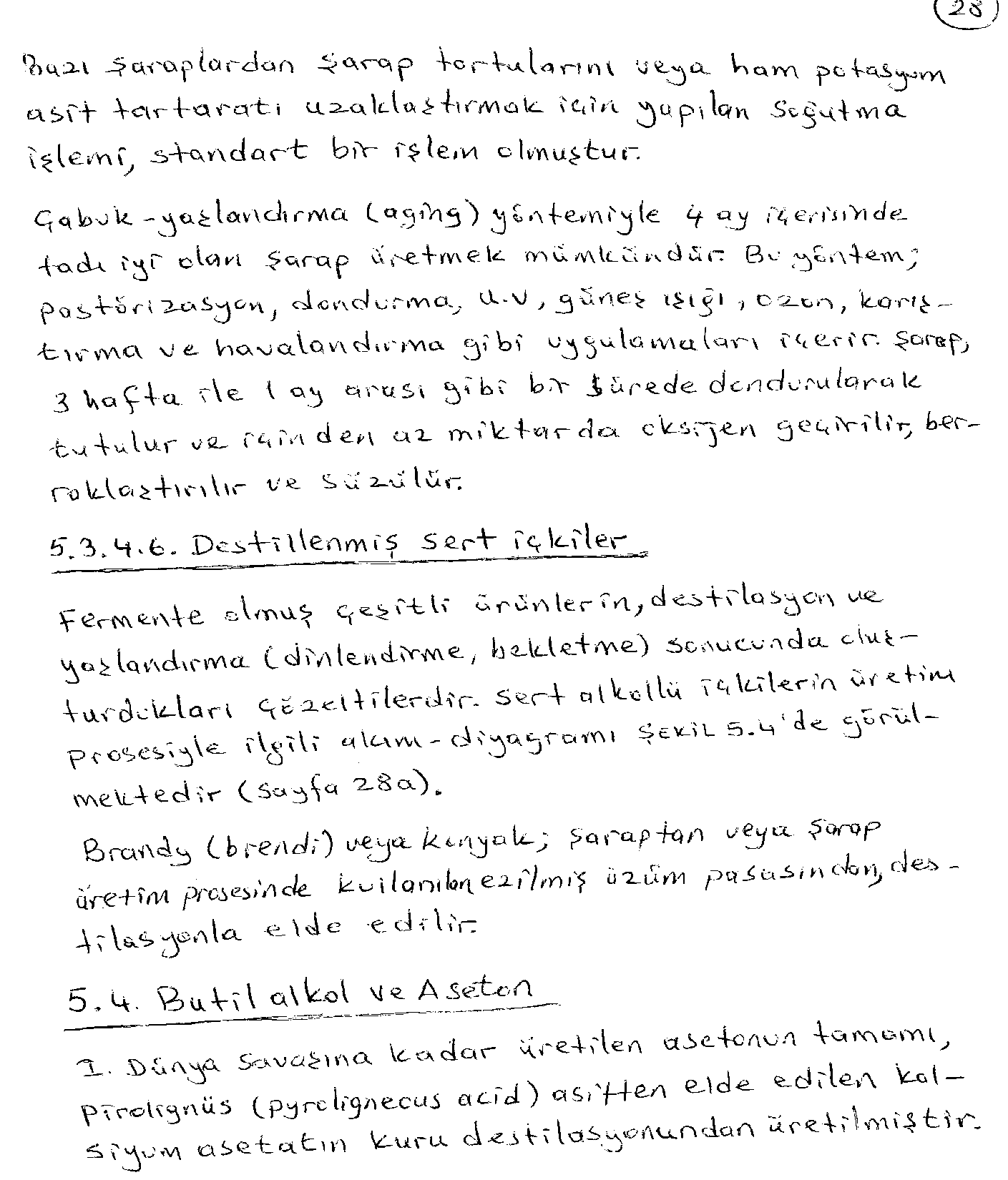 17.10.2018
KİM232 END.KİM.II-DOÇ.DR.KAMRAN POLAT-ANKARA ÜNİV., FEN FAK., KİMYA BÖL.,
35
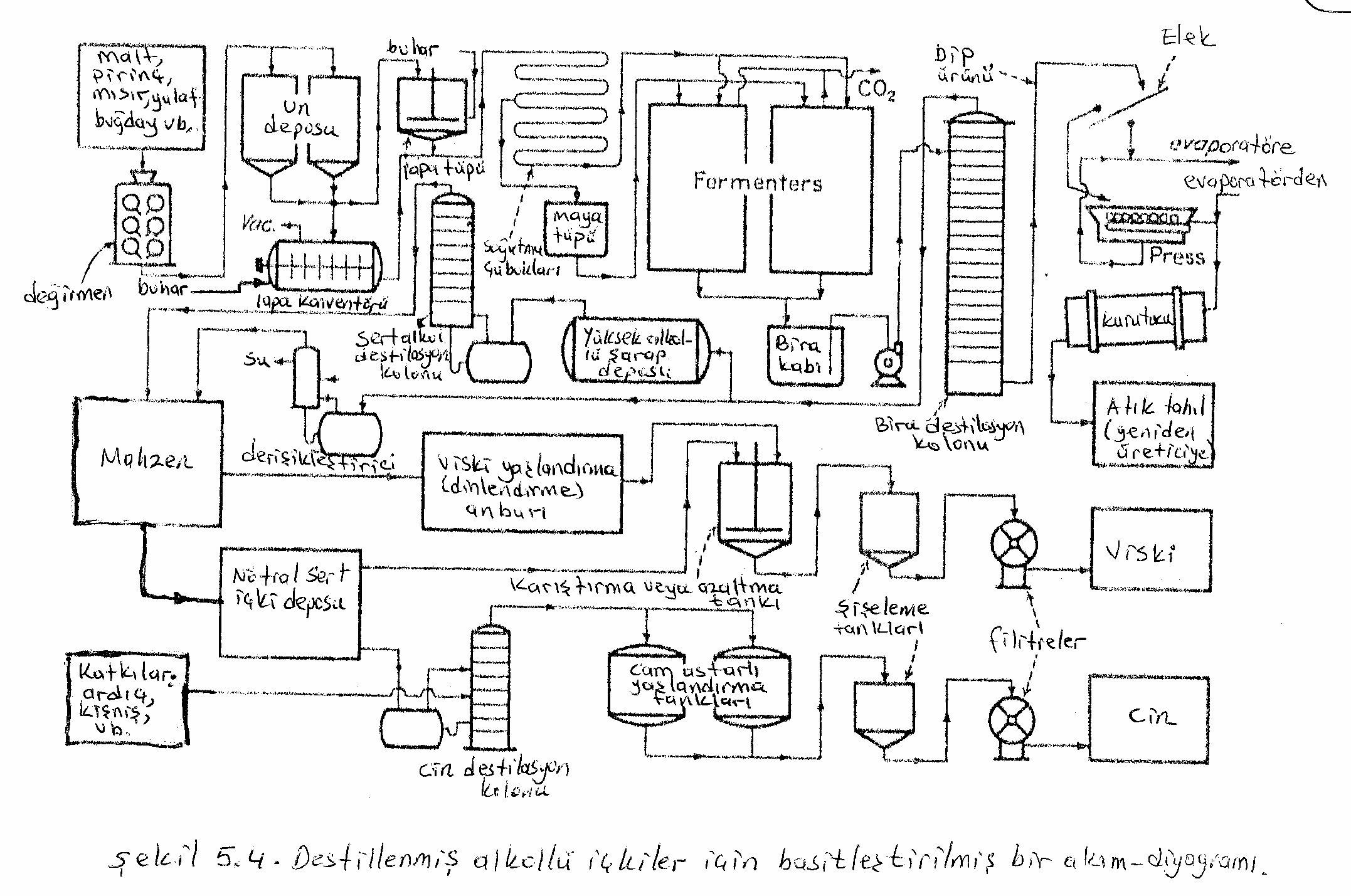 17.10.2018
KİM232 END.KİM.II-DOÇ.DR.KAMRAN POLAT-ANKARA ÜNİV., FEN FAK., KİMYA BÖL.,
36
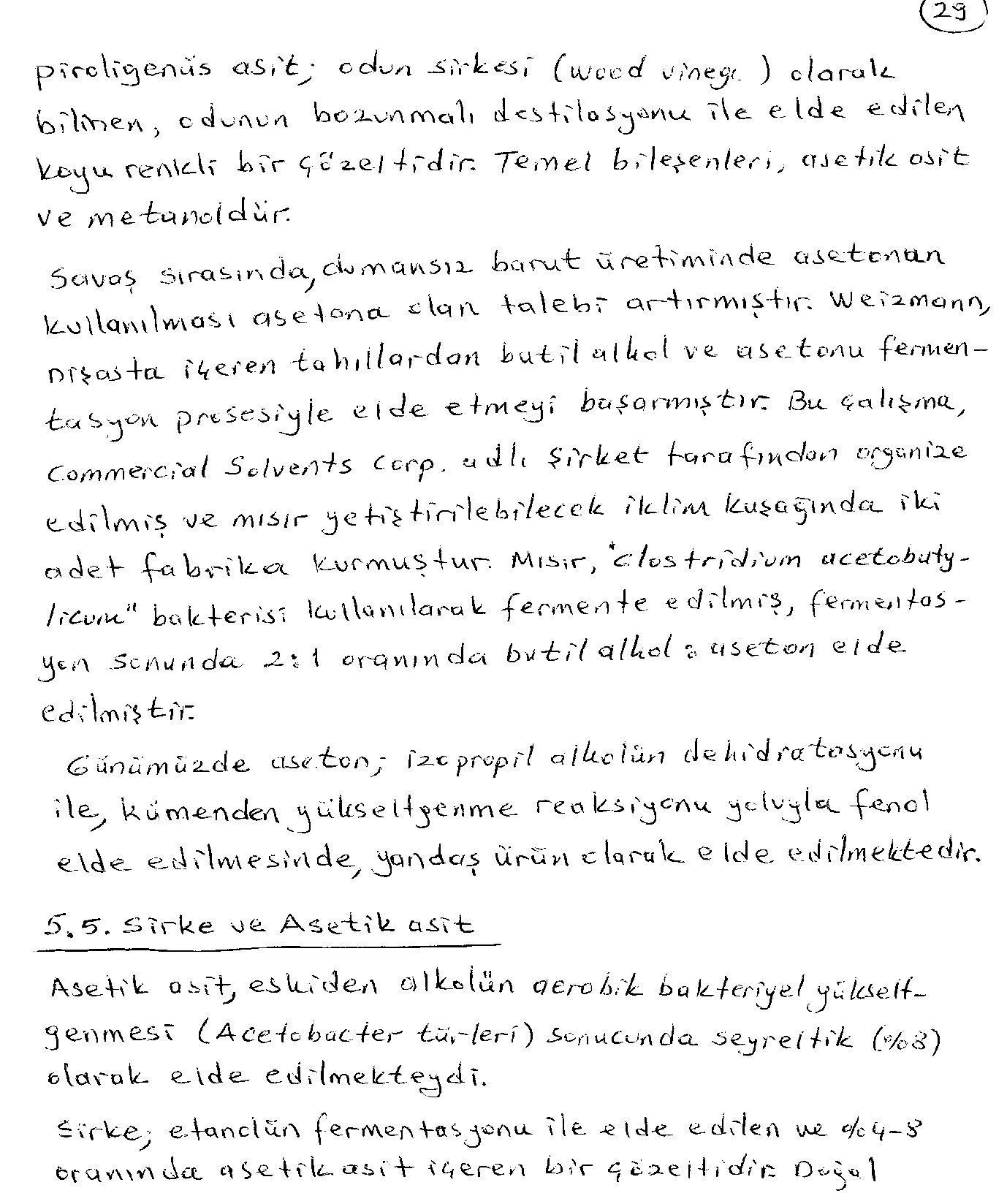 17.10.2018
KİM232 END.KİM.II-DOÇ.DR.KAMRAN POLAT-ANKARA ÜNİV., FEN FAK., KİMYA BÖL.,
37
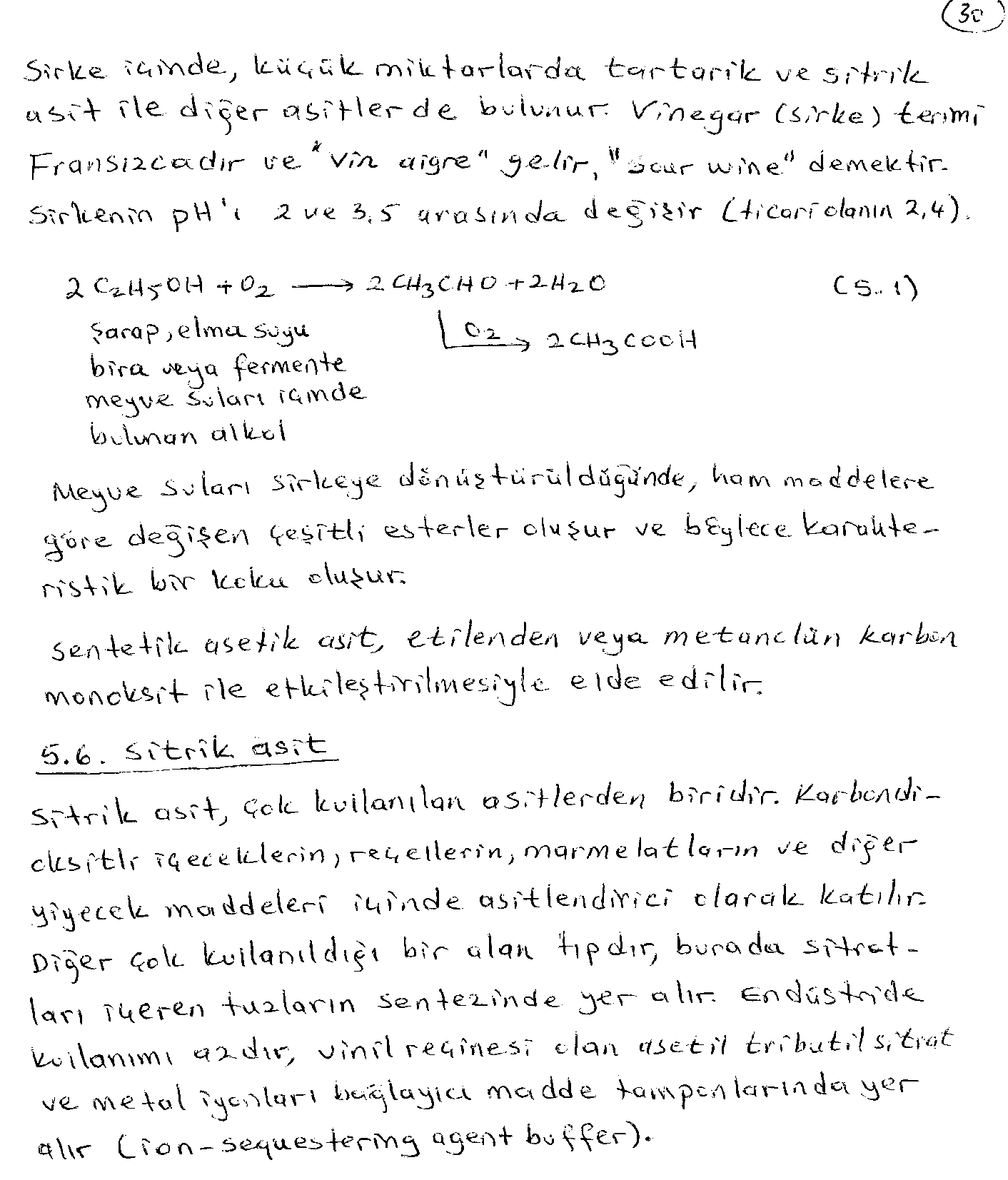 17.10.2018
KİM232 END.KİM.II-DOÇ.DR.KAMRAN POLAT-ANKARA ÜNİV., FEN FAK., KİMYA BÖL.,
38
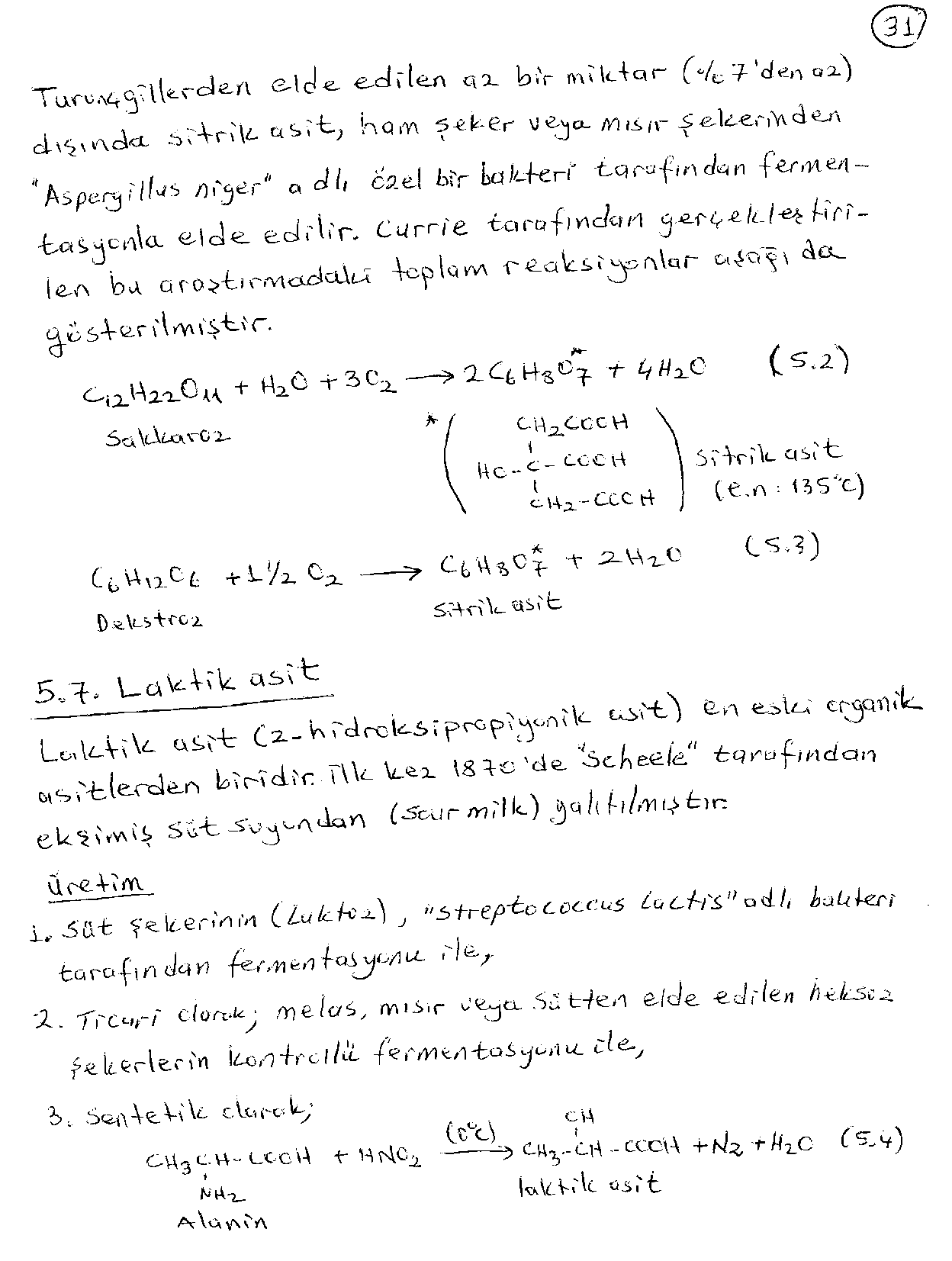 17.10.2018
KİM232 END.KİM.II-DOÇ.DR.KAMRAN POLAT-ANKARA ÜNİV., FEN FAK., KİMYA BÖL.,
39
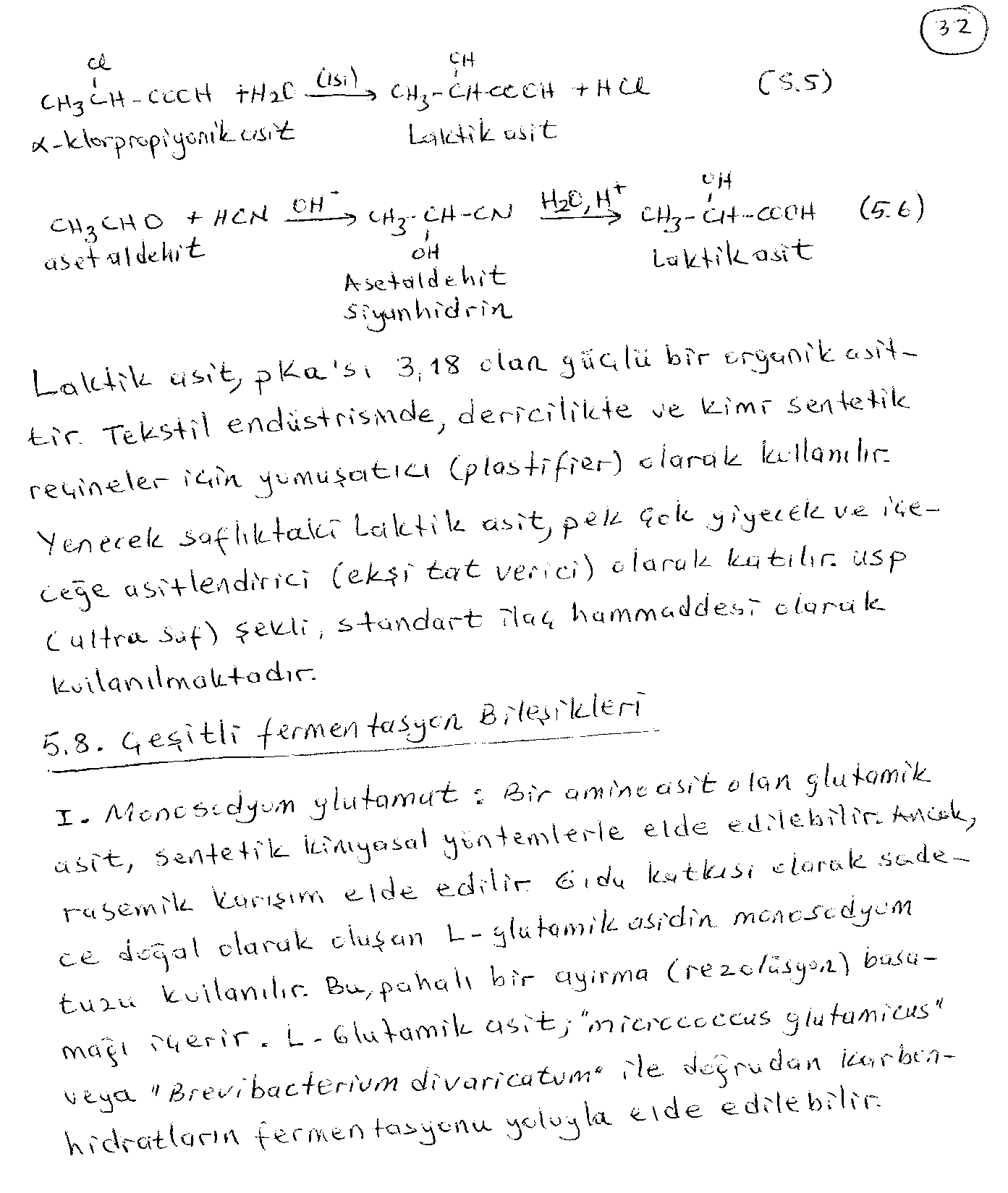 17.10.2018
KİM232 END.KİM.II-DOÇ.DR.KAMRAN POLAT-ANKARA ÜNİV., FEN FAK., KİMYA BÖL.,
40
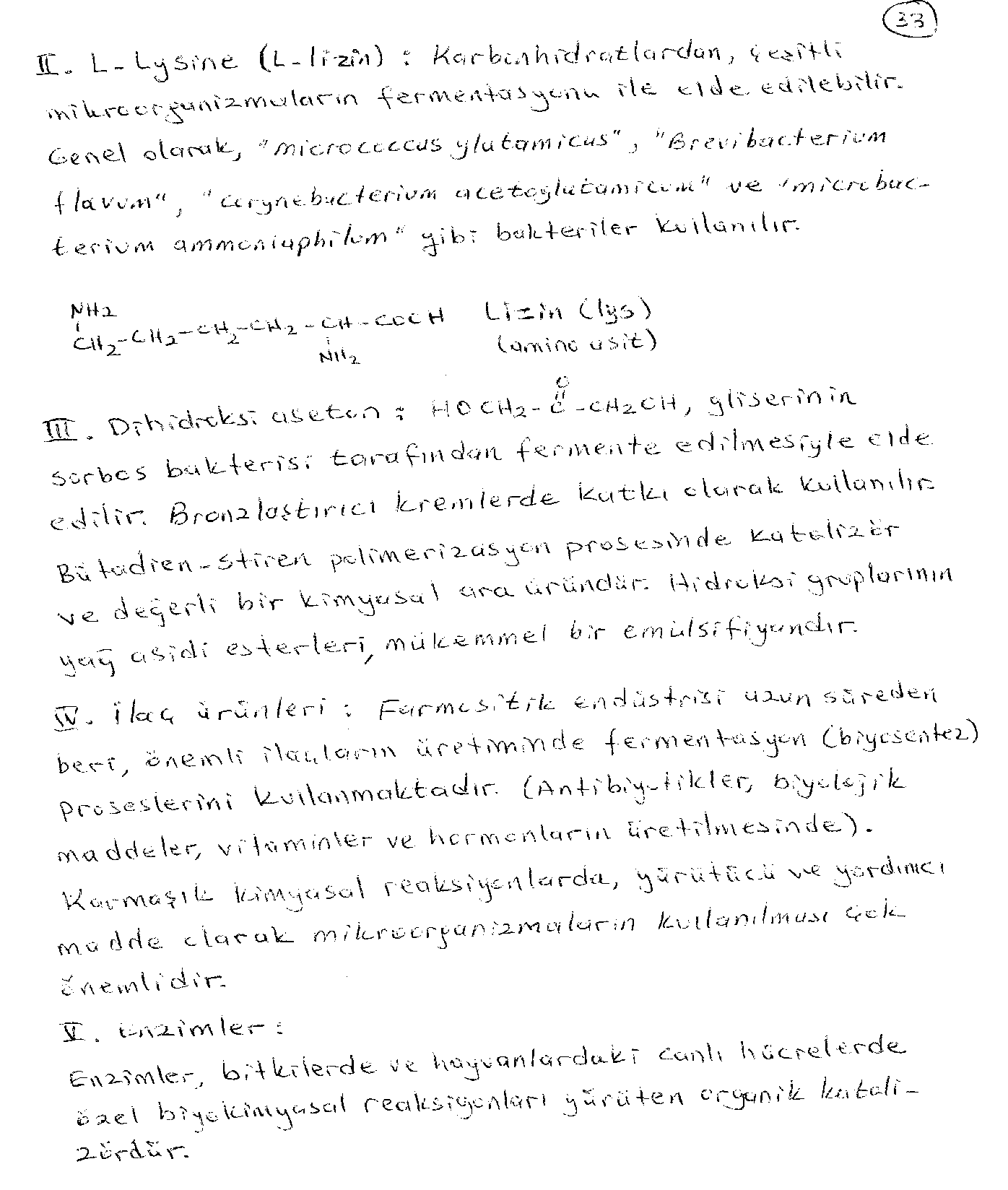 17.10.2018
KİM232 END.KİM.II-DOÇ.DR.KAMRAN POLAT-ANKARA ÜNİV., FEN FAK., KİMYA BÖL.,
41
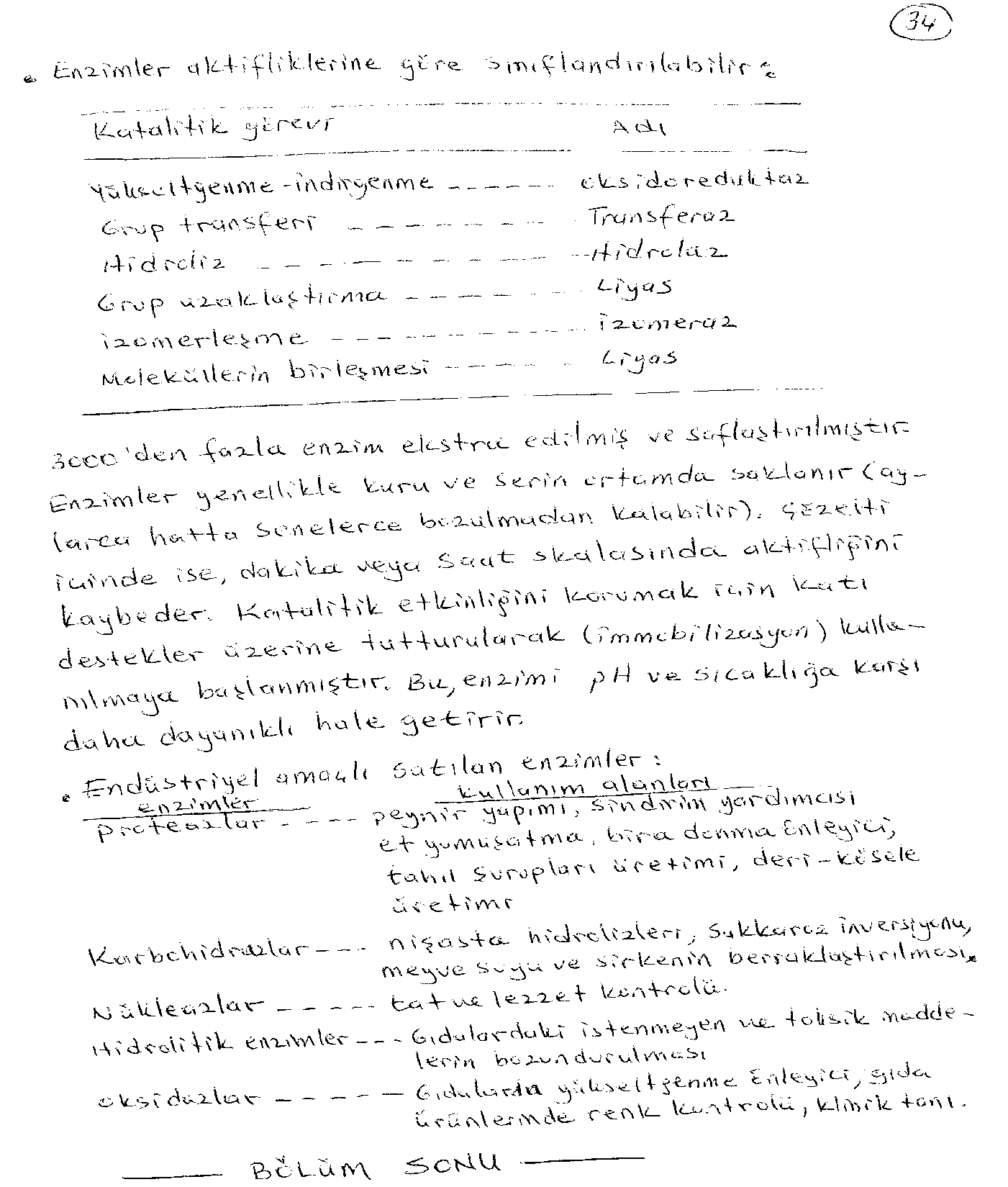 17.10.2018
KİM232 END.KİM.II-DOÇ.DR.KAMRAN POLAT-ANKARA ÜNİV., FEN FAK., KİMYA BÖL.,
42